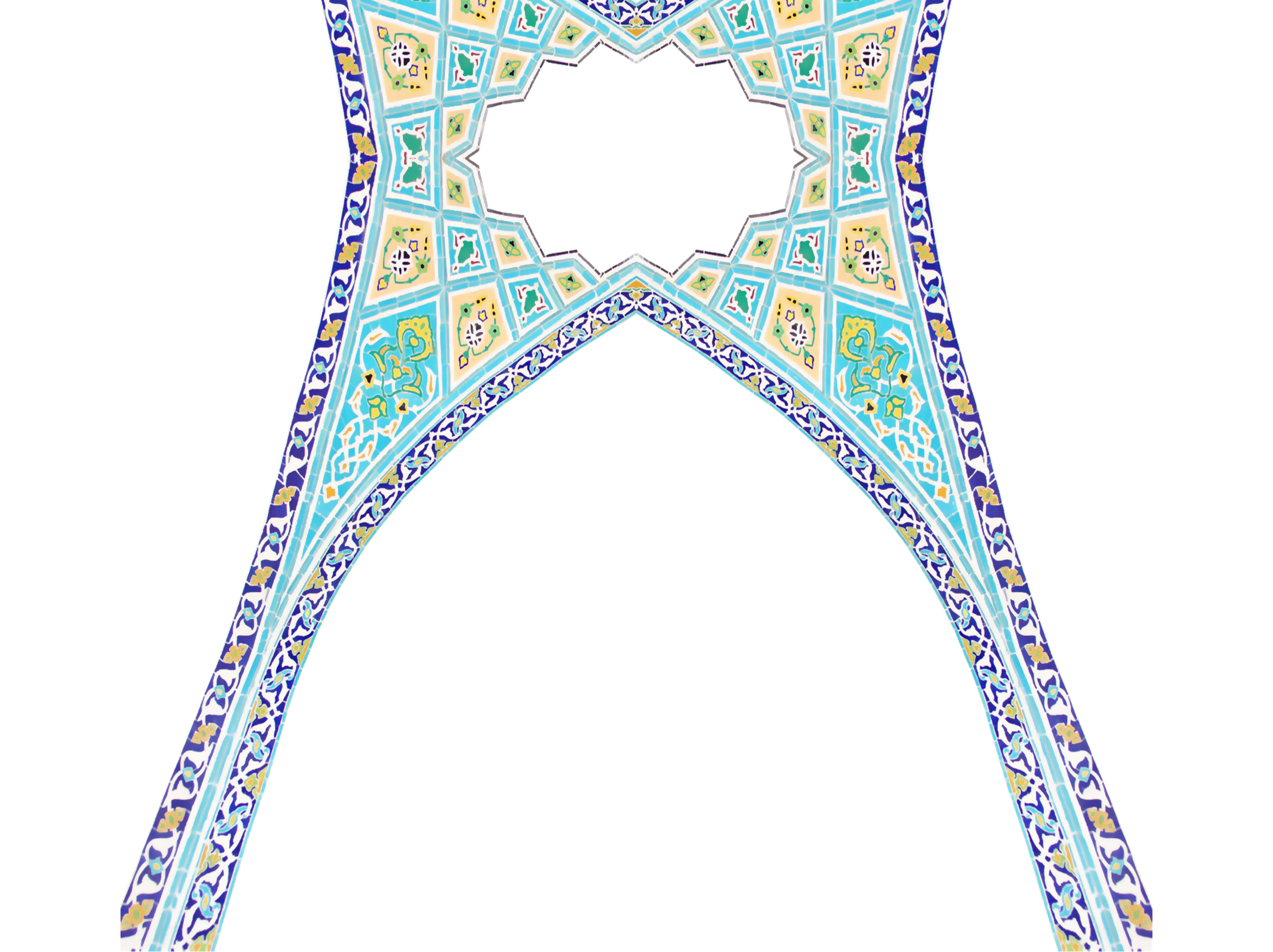 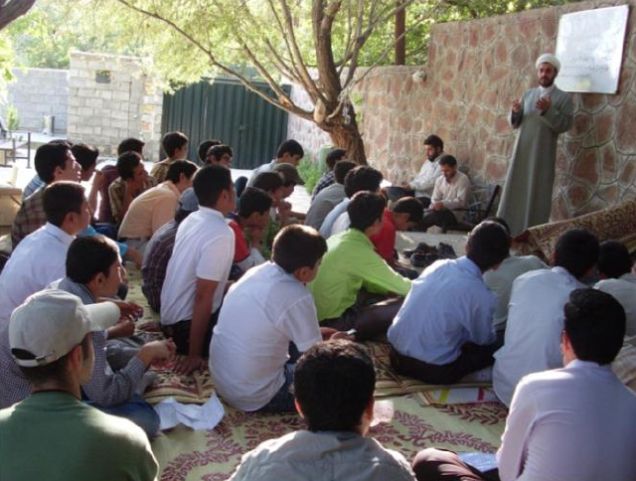 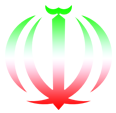 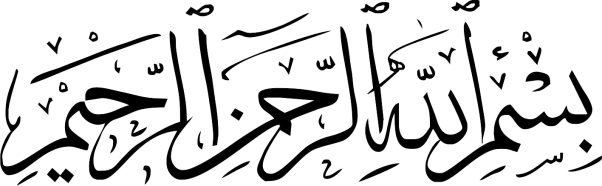 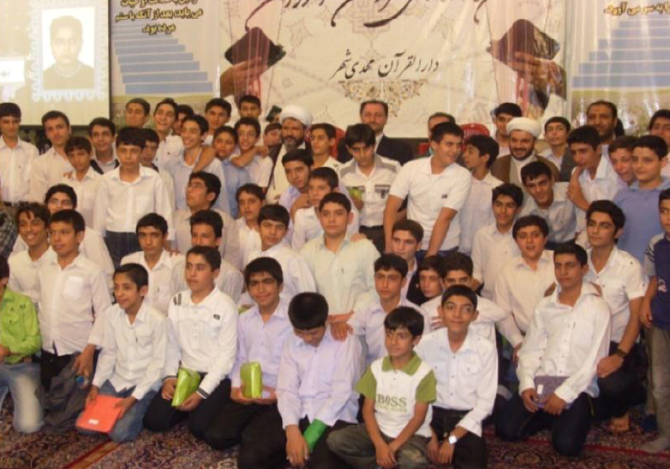 اصول و رو شهای ارائه ی مفاهیم دینی
شناسنامه کتاب
مقدمه کتاب
جلسات
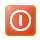 جلسات 
اصول و رو شهای ارائه ی مفاهیم دینی
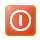 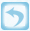 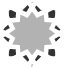 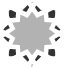 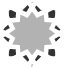 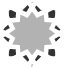 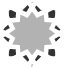 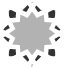 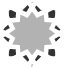 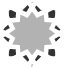 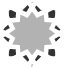 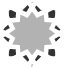 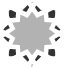 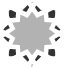 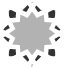 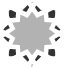 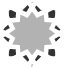 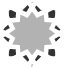 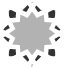 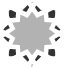 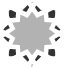 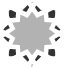 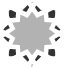 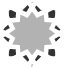 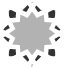 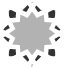 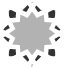 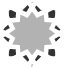 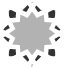 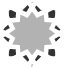 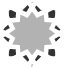 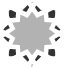 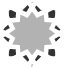 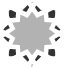 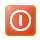 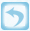 فصل اوّل : اصول
جلسه اول
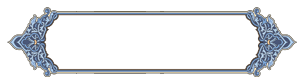 اصول
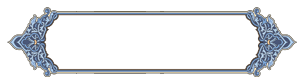 اصل چهارم : ایجاد ارتباط
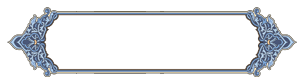 اصل اوّل :استمداد ازخدا و توسّل به اهل‌بیت(ع)
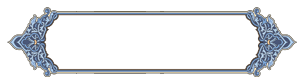 اصل پنجم : اصل ایجاد مقبولیت
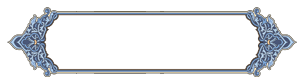 اصل دوم : شناخت مخاطب
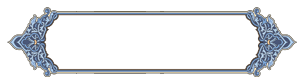 اصل ششم : ایجاد محبوبیت
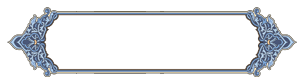 اصل سوم : توانایی ها و تفاوت های فردی
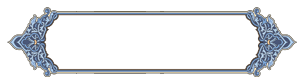 اصل هفتم : تاثیرگذاری بر مخاطب
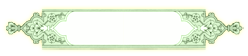 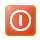 جلسه اول / اصول
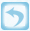 3
2
1
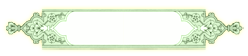 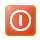 جلسه اول / اصول
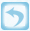 3
2
1
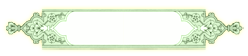 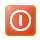 جلسه اول / اصول
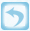 3
2
1
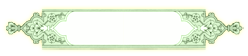 جلسه اول / اصل اوّل
استمداد ازخدا و توسّل به اهل‌بیت(ع)
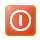 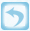 2
1
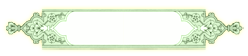 جلسه اول / اصل اوّل
استمداد ازخدا و توسّل به اهل‌بیت(ع)
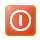 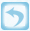 2
1
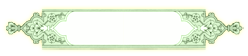 جلسه اول / اصل دوم
شناخت مخاطب
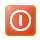 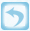 5
4
3
2
1
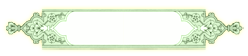 جلسه اول / اصل دوم
شناخت مخاطب
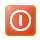 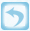 5
4
3
2
1
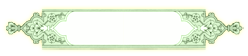 جلسه اول / اصل دوم
شناخت مخاطب
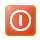 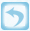 5
4
3
2
1
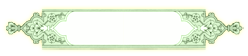 جلسه اول / اصل دوم
شناخت مخاطب
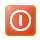 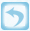 5
4
3
2
1
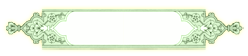 جلسه اول / اصل دوم
شناخت مخاطب
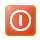 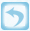 5
4
3
2
1
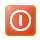 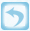 فصل اوّل : اصول
جلسه دوم
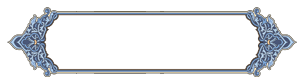 اصول
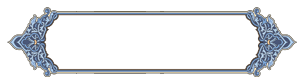 اصل چهارم : ایجاد ارتباط
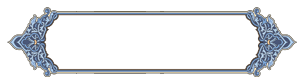 اصل اوّل :استمداد ازخدا و توسّل به اهل‌بیت(ع)
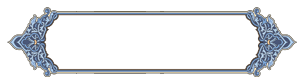 اصل پنجم : اصل ایجاد مقبولیت
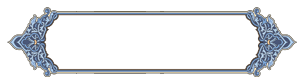 اصل دوم : شناخت مخاطب
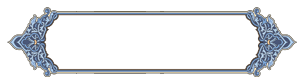 اصل ششم : ایجاد محبوبیت
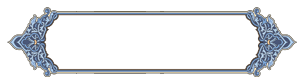 اصل سوم : توانایی ها و تفاوت های فردی
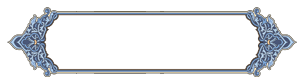 اصل هفتم : تاثیرگذاری بر مخاطب
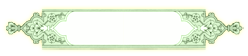 جلسه دوم / اصل دوم
شناخت مخاطب
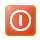 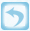 2
1
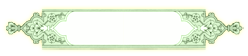 جلسه دوم / اصل دوم
شناخت مخاطب
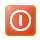 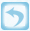 2
1
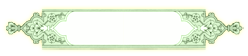 جلسه دوم / اصل سوم
توانایی ها و تفاوت های فردی
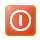 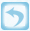 4
3
2
1
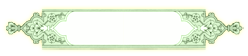 جلسه دوم / اصل سوم
توانایی ها و تفاوت های فردی
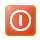 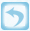 4
3
2
1
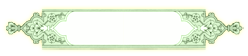 جلسه دوم / اصل سوم
توانایی ها و تفاوت های فردی
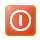 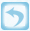 4
3
2
1
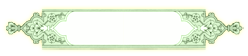 جلسه دوم / اصل سوم
توانایی ها و تفاوت های فردی
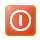 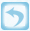 4
3
2
1
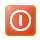 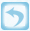 فصل اوّل : اصول
جلسه سوم
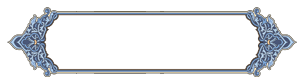 اصول
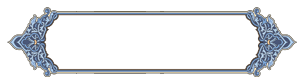 اصل چهارم : ایجاد ارتباط
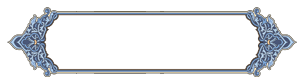 اصل اوّل :استمداد ازخدا و توسّل به اهل‌بیت(ع)
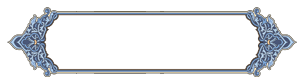 اصل پنجم : اصل ایجاد مقبولیت
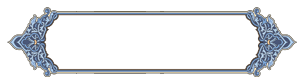 اصل دوم : شناخت مخاطب
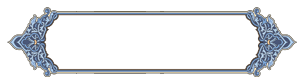 اصل ششم : ایجاد محبوبیت
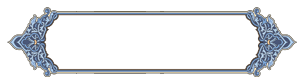 اصل سوم : توانایی ها و تفاوت های فردی
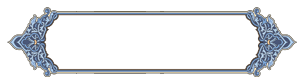 اصل هفتم : تاثیرگذاری بر مخاطب
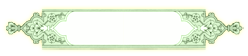 جلسه سوم / اصل چهارم
ایجاد ارتباط
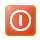 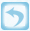 11
10
9
8
7
6
5
4
3
2
1
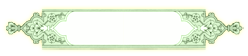 جلسه سوم / اصل چهارم
ایجاد ارتباط
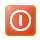 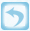 11
10
9
8
7
6
5
4
3
2
1
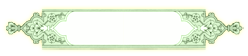 جلسه سوم / اصل چهارم
ایجاد ارتباط
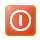 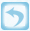 11
10
9
8
7
6
5
4
3
2
1
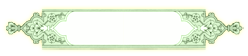 جلسه سوم / اصل چهارم
ایجاد ارتباط
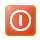 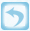 11
10
9
8
7
6
5
4
3
2
1
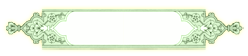 جلسه سوم / اصل چهارم
ایجاد ارتباط
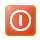 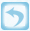 11
10
9
8
7
6
5
4
3
2
1
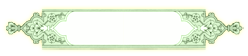 جلسه سوم / اصل چهارم
ایجاد ارتباط
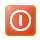 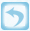 11
10
9
8
7
6
5
4
3
2
1
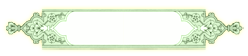 جلسه سوم / اصل چهارم
ایجاد ارتباط
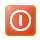 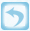 11
10
9
8
7
6
5
4
3
2
1
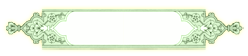 جلسه سوم / اصل چهارم
ایجاد ارتباط
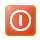 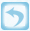 11
10
9
8
7
6
5
4
3
2
1
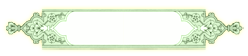 جلسه سوم / اصل چهارم
ایجاد ارتباط
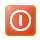 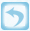 11
10
9
8
7
6
5
4
3
2
1
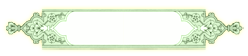 جلسه سوم / اصل چهارم
ایجاد ارتباط
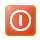 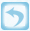 11
10
9
8
7
6
5
4
3
2
1
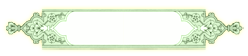 جلسه سوم / اصل چهارم
ایجاد ارتباط
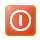 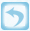 11
10
9
8
7
6
5
4
3
2
1
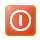 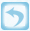 فصل اوّل : اصول
جلسه چهارم
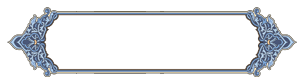 اصول
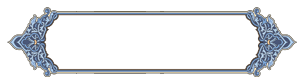 اصل چهارم : ایجاد ارتباط
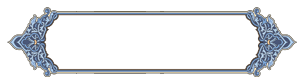 اصل اوّل :استمداد ازخدا و توسّل به اهل‌بیت(ع)
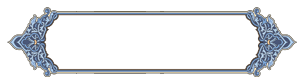 اصل پنجم : اصل ایجاد مقبولیت
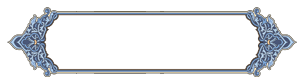 اصل دوم : شناخت مخاطب
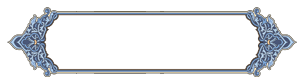 اصل ششم : ایجاد محبوبیت
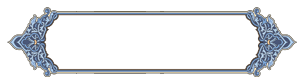 اصل سوم : توانایی ها و تفاوت های فردی
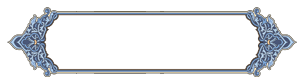 اصل هفتم : تاثیرگذاری بر مخاطب
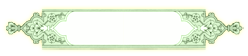 جلسه چهارم / اصل چهارم
ایجاد ارتباط
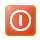 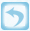 12
11
10
9
8
7
6
5
4
3
2
1
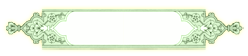 جلسه چهارم / اصل چهارم
ایجاد ارتباط
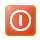 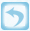 12
11
10
9
8
7
6
5
4
3
2
1
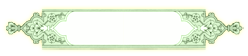 جلسه چهارم / اصل چهارم
ایجاد ارتباط
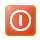 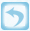 12
11
10
9
8
7
6
5
4
3
2
1
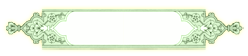 جلسه چهارم / اصل چهارم
ایجاد ارتباط
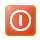 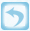 12
11
10
9
8
7
6
5
4
3
2
1
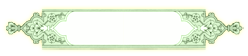 جلسه چهارم / اصل چهارم
ایجاد ارتباط
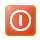 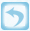 12
11
10
9
8
7
6
5
4
3
2
1
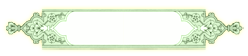 جلسه چهارم / اصل چهارم
ایجاد ارتباط
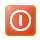 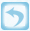 12
11
10
9
8
7
6
5
4
3
2
1
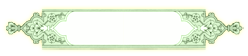 جلسه چهارم / اصل چهارم
ایجاد ارتباط
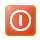 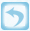 12
11
10
9
8
7
6
5
4
3
2
1
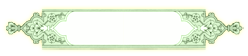 جلسه چهارم / اصل چهارم
ایجاد ارتباط
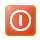 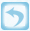 12
11
10
9
8
7
6
5
4
3
2
1
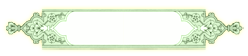 جلسه چهارم / اصل چهارم
ایجاد ارتباط
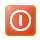 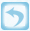 12
11
10
9
8
7
6
5
4
3
2
1
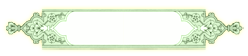 جلسه چهارم / اصل چهارم
ایجاد ارتباط
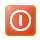 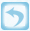 12
11
10
9
8
7
6
5
4
3
2
1
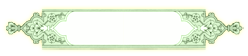 جلسه چهارم / اصل چهارم
ایجاد ارتباط
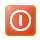 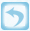 12
11
10
9
8
7
6
5
4
3
2
1
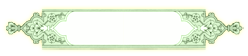 جلسه چهارم / اصل چهارم
ایجاد ارتباط
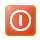 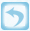 12
11
10
9
8
7
6
5
4
3
2
1
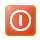 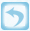 فصل اوّل : اصول
جلسه پنجم
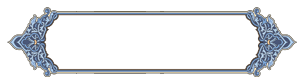 اصول
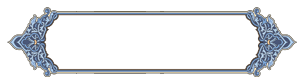 اصل چهارم : ایجاد ارتباط
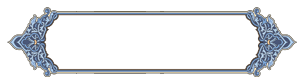 اصل اوّل :استمداد ازخدا و توسّل به اهل‌بیت(ع)
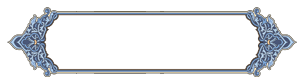 اصل پنجم : اصل ایجاد مقبولیت
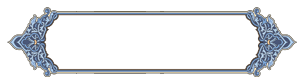 اصل دوم : شناخت مخاطب
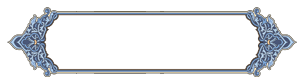 اصل ششم : ایجاد محبوبیت
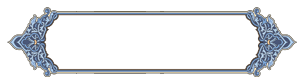 اصل سوم : توانایی ها و تفاوت های فردی
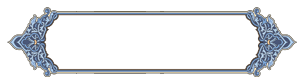 اصل هفتم : تاثیرگذاری بر مخاطب
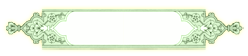 جلسه پنجم / اصل پنجم
ایجاد مقبولیت
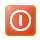 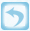 7
6
5
4
3
2
1
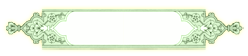 جلسه پنجم / اصل پنجم
ایجاد مقبولیت
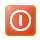 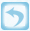 7
6
5
4
3
2
1
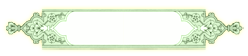 جلسه پنجم / اصل پنجم
ایجاد مقبولیت
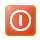 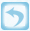 7
6
5
4
3
2
1
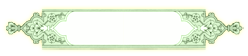 جلسه پنجم / اصل پنجم
ایجاد مقبولیت
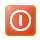 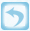 7
6
5
4
3
2
1
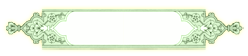 جلسه پنجم / اصل پنجم
ایجاد مقبولیت
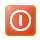 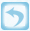 7
6
5
4
3
2
1
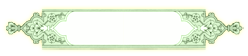 جلسه پنجم / اصل پنجم
ایجاد مقبولیت
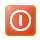 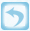 7
6
5
4
3
2
1
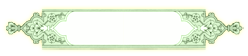 جلسه پنجم / اصل پنجم
ایجاد مقبولیت
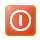 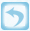 7
6
5
4
3
2
1
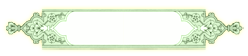 جلسه پنجم / اصل ششم
ایجاد محبوبیت
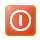 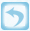 8
7
6
5
4
3
2
1
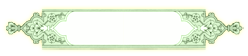 جلسه پنجم / اصل ششم
ایجاد محبوبیت
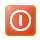 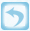 8
7
6
5
4
3
2
1
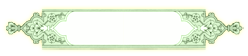 جلسه پنجم / اصل ششم
ایجاد محبوبیت
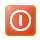 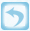 8
7
6
5
4
3
2
1
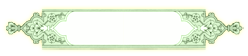 جلسه پنجم / اصل ششم
ایجاد محبوبیت
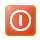 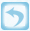 8
7
6
5
4
3
2
1
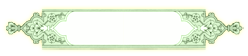 جلسه پنجم / اصل ششم
ایجاد محبوبیت
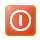 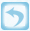 8
7
6
5
4
3
2
1
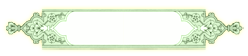 جلسه پنجم / اصل ششم
ایجاد محبوبیت
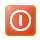 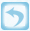 8
7
6
5
4
3
2
1
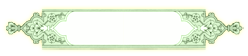 جلسه پنجم / اصل ششم
ایجاد محبوبیت
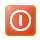 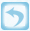 8
7
6
5
4
3
2
1
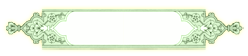 جلسه پنجم / اصل ششم
ایجاد محبوبیت
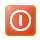 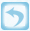 8
7
6
5
4
3
2
1
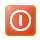 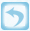 فصل اوّل : اصول
جلسه ششم
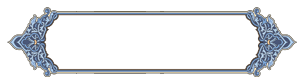 اصول
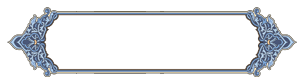 اصل چهارم : ایجاد ارتباط
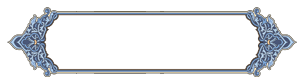 اصل اوّل :استمداد ازخدا و توسّل به اهل‌بیت(ع)
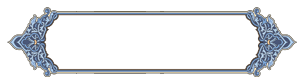 اصل پنجم : اصل ایجاد مقبولیت
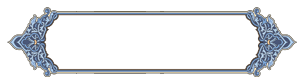 اصل دوم : شناخت مخاطب
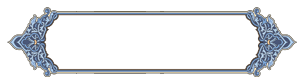 اصل ششم : ایجاد محبوبیت
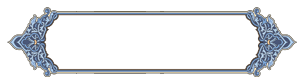 اصل سوم : توانایی ها و تفاوت های فردی
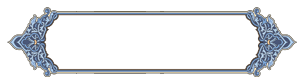 اصل هفتم : تاثیرگذاری بر مخاطب
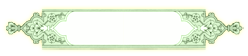 جلسه ششم / اصل هفتم
تاثیرگذاری بر مخاطب
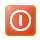 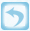 8
7
6
5
4
3
2
1
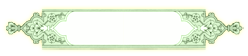 جلسه ششم / اصل هفتم
تاثیرگذاری بر مخاطب
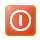 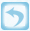 8
7
6
5
4
3
2
1
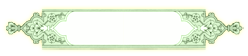 جلسه ششم / اصل هفتم
تاثیرگذاری بر مخاطب
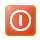 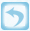 8
7
6
5
4
3
2
1
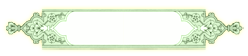 جلسه ششم / اصل هفتم
تاثیرگذاری بر مخاطب
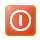 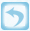 8
7
6
5
4
3
2
1
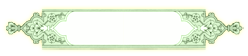 جلسه ششم / اصل هفتم
تاثیرگذاری بر مخاطب
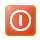 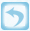 8
7
6
5
4
3
2
1
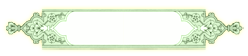 جلسه ششم / اصل هفتم
تاثیرگذاری بر مخاطب
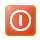 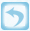 8
7
6
5
4
3
2
1
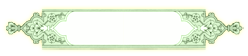 جلسه ششم / اصل هفتم
تاثیرگذاری بر مخاطب
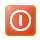 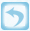 8
7
6
5
4
3
2
1
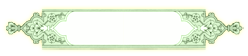 جلسه ششم / اصل هفتم
تاثیرگذاری بر مخاطب
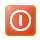 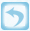 8
7
6
5
4
3
2
1
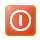 فصل دوم : روش ها             جلسه هفتم
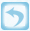 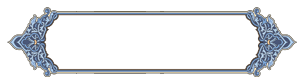 8-قالب جوانبی
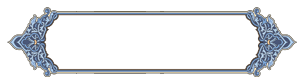 معنای روش
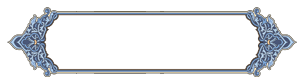 9-قالب نمادین
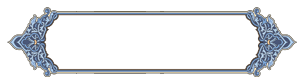 1- قالب داستان
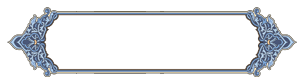 10-قالب تشبیهی
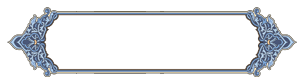 2-قالب پرسش و پاسخ
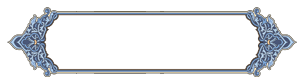 11-قالب نکته ای
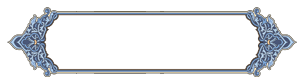 3- قالب انواعی
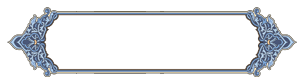 12-قالب تعارضی
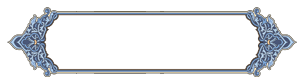 4-قالب گروهی
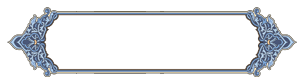 13-قالب مقایسه ای
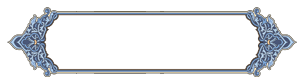 5-قالب شعاری
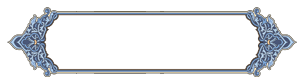 14-قالب نسخه ای
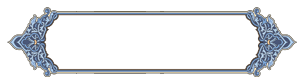 6-قالب آدابی
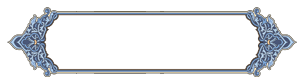 15-قالب نمایشی
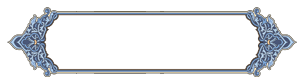 7-قالب عددی
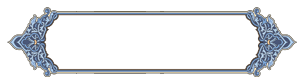 16-قالب توصیفی
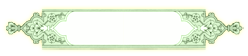 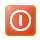 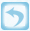 جلسه هفتم / معنای روش
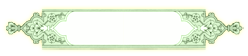 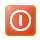 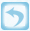 جلسه هفتم / قالب داستان
11
10
9
8
7
6
5
4
3
2
1
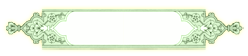 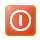 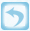 جلسه هفتم / قالب داستان
11
10
9
8
7
6
5
4
3
2
1
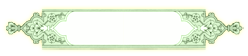 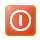 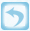 جلسه هفتم / قالب داستان
11
10
9
8
7
6
5
4
3
2
1
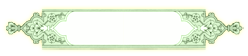 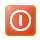 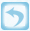 جلسه هفتم / قالب داستان
11
10
9
8
7
6
5
4
3
2
1
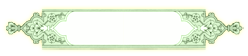 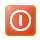 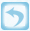 جلسه هفتم / قالب داستان
11
10
9
8
7
6
5
4
3
2
1
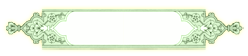 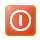 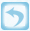 جلسه هفتم / قالب داستان
11
10
9
8
7
6
5
4
3
2
1
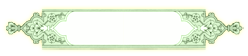 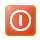 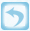 جلسه هفتم / قالب داستان
11
10
9
8
7
6
5
4
3
2
1
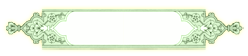 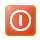 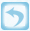 جلسه هفتم / قالب داستان
11
10
9
8
7
6
5
4
3
2
1
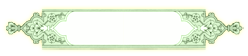 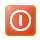 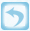 جلسه هفتم / قالب داستان
11
10
9
8
7
6
5
4
3
2
1
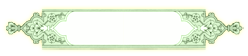 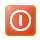 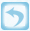 جلسه هفتم / قالب داستان
11
10
9
8
7
6
5
4
3
2
1
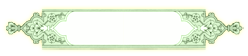 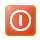 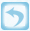 جلسه هفتم / قالب داستان
11
10
9
8
7
6
5
4
3
2
1
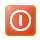 فصل دوم : روش ها             جلسه هشتم
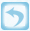 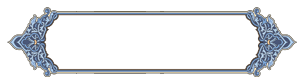 8-قالب جوانبی
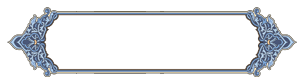 معنای روش
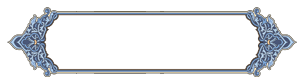 9-قالب نمادین
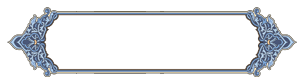 1- قالب داستان
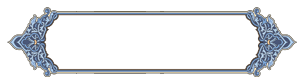 10-قالب تشبیهی
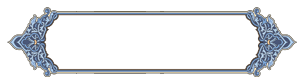 2-قالب پرسش و پاسخ
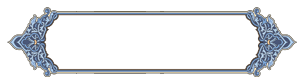 11-قالب نکته ای
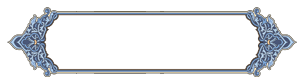 3- قالب انواعی
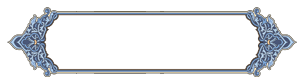 12-قالب تعارضی
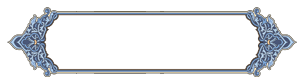 4-قالب گروهی
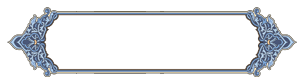 13-قالب مقایسه ای
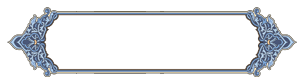 5-قالب شعاری
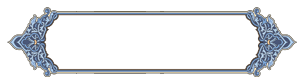 14-قالب نسخه ای
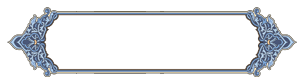 6-قالب آدابی
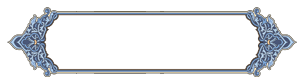 15-قالب نمایشی
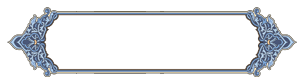 7-قالب عددی
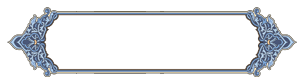 16-قالب توصیفی
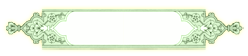 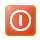 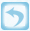 جلسه هشتم / قالب داستان
8
7
6
5
4
3
2
1
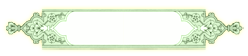 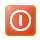 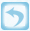 جلسه هشتم / قالب داستان
8
7
6
5
4
3
2
1
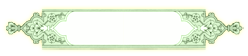 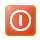 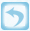 جلسه هشتم / قالب داستان
8
7
6
5
4
3
2
1
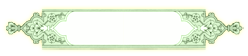 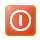 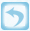 جلسه هشتم / قالب داستان
8
7
6
5
4
3
2
1
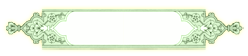 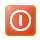 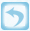 جلسه هشتم / قالب داستان
8
7
6
5
4
3
2
1
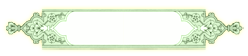 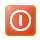 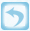 جلسه هشتم / قالب داستان
8
7
6
5
4
3
2
1
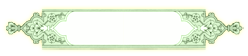 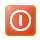 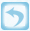 جلسه هشتم / قالب داستان
8
7
6
5
4
3
2
1
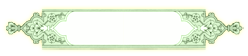 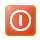 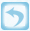 جلسه هشتم / قالب داستان
8
7
6
5
4
3
2
1
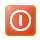 فصل دوم : روش ها             جلسه نهم
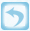 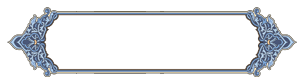 8-قالب جوانبی
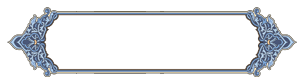 معنای روش
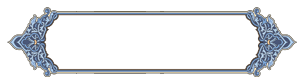 9-قالب نمادین
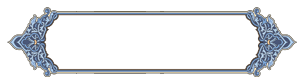 1- قالب داستان
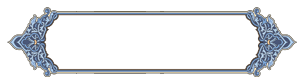 10-قالب تشبیهی
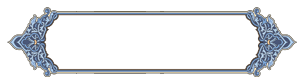 2-قالب پرسش و پاسخ
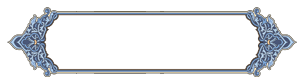 11-قالب نکته ای
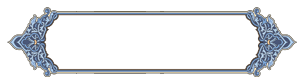 3- قالب انواعی
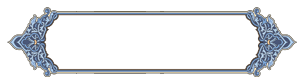 12-قالب تعارضی
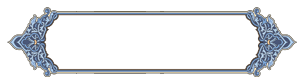 4-قالب گروهی
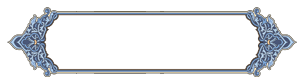 13-قالب مقایسه ای
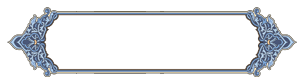 5-قالب شعاری
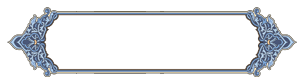 14-قالب نسخه ای
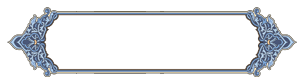 6-قالب آدابی
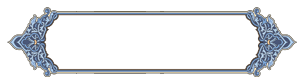 15-قالب نمایشی
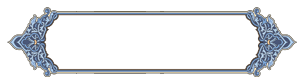 7-قالب عددی
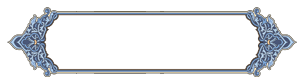 16-قالب توصیفی
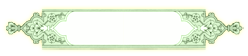 12
11
10
9
8
7
6
5
4
3
2
1
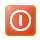 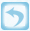 جلسه نهم / قالب پرسش و پاسخ
18
17
16
15
14
13
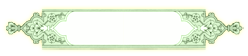 12
11
10
9
8
7
6
5
4
3
2
1
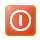 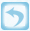 جلسه نهم / قالب پرسش و پاسخ
18
17
16
15
14
13
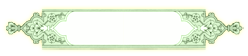 12
11
10
9
8
7
6
5
4
3
2
1
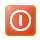 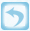 جلسه نهم / قالب پرسش و پاسخ
18
17
16
15
14
13
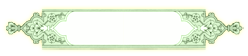 12
11
10
9
8
7
6
5
4
3
2
1
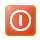 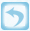 جلسه نهم / قالب پرسش و پاسخ
18
17
16
15
14
13
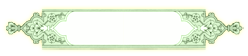 12
11
10
9
8
7
6
5
4
3
2
1
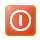 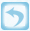 جلسه نهم / قالب پرسش و پاسخ
18
17
16
15
14
13
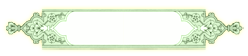 12
11
10
9
8
7
6
5
4
3
2
1
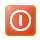 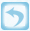 جلسه نهم / قالب پرسش و پاسخ
18
17
16
15
14
13
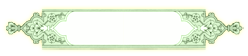 12
11
10
9
8
7
6
5
4
3
2
1
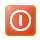 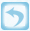 جلسه نهم / قالب پرسش و پاسخ
18
17
16
15
14
13
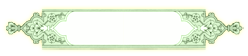 12
11
10
9
8
7
6
5
4
3
2
1
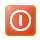 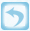 جلسه نهم / قالب پرسش و پاسخ
18
17
16
15
14
13
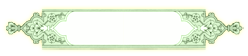 12
11
10
9
8
7
6
5
4
3
2
1
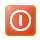 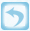 جلسه نهم / قالب پرسش و پاسخ
18
17
16
15
14
13
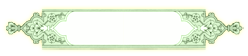 12
11
10
9
8
7
6
5
4
3
2
1
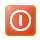 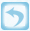 جلسه نهم / قالب پرسش و پاسخ
18
17
16
15
14
13
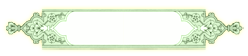 12
11
10
9
8
7
6
5
4
3
2
1
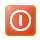 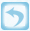 جلسه نهم / قالب پرسش و پاسخ
18
17
16
15
14
13
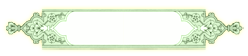 12
11
10
9
8
7
6
5
4
3
2
1
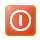 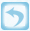 جلسه نهم / قالب پرسش و پاسخ
18
17
16
15
14
13
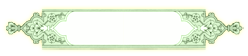 12
11
10
9
8
7
6
5
4
3
2
1
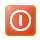 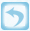 جلسه نهم / قالب پرسش و پاسخ
18
17
16
15
14
13
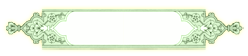 12
11
10
9
8
7
6
5
4
3
2
1
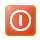 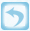 جلسه نهم / قالب پرسش و پاسخ
18
17
16
15
14
13
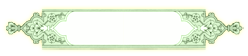 12
11
10
9
8
7
6
5
4
3
2
1
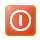 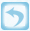 جلسه نهم / قالب پرسش و پاسخ
18
17
16
15
14
13
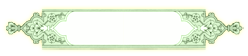 12
11
10
9
8
7
6
5
4
3
2
1
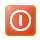 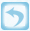 جلسه نهم / قالب پرسش و پاسخ
18
17
16
15
14
13
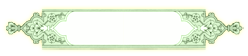 12
11
10
9
8
7
6
5
4
3
2
1
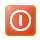 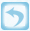 جلسه نهم / قالب پرسش و پاسخ
18
17
16
15
14
13
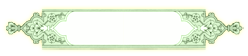 12
11
10
9
8
7
6
5
4
3
2
1
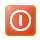 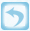 جلسه نهم / قالب پرسش و پاسخ
18
17
16
15
14
13
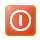 فصل دوم : روش ها             جلسه دهم
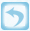 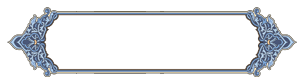 8-قالب جوانبی
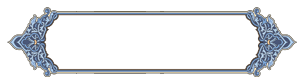 معنای روش
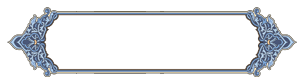 9-قالب نمادین
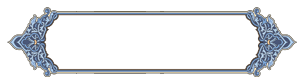 1- قالب داستان
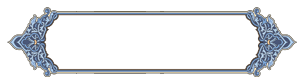 10-قالب تشبیهی
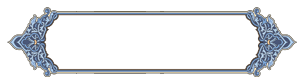 2-قالب پرسش و پاسخ
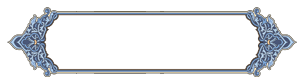 11-قالب نکته ای
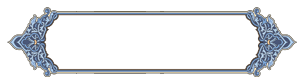 3- قالب انواعی
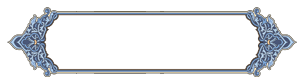 12-قالب تعارضی
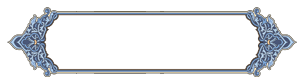 4-قالب گروهی
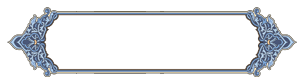 13-قالب مقایسه ای
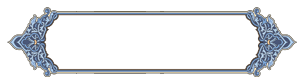 5-قالب شعاری
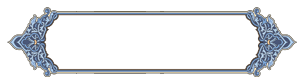 14-قالب نسخه ای
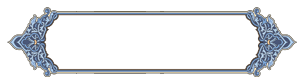 6-قالب آدابی
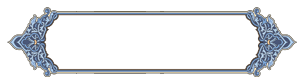 15-قالب نمایشی
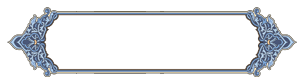 7-قالب عددی
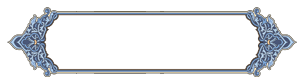 16-قالب توصیفی
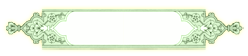 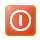 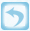 جلسه دهم/ قالب پرسش و پاسخ
11
10
9
8
7
6
5
4
3
2
1
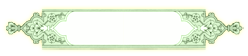 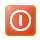 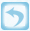 جلسه دهم/ قالب پرسش و پاسخ
11
10
9
8
7
6
5
4
3
2
1
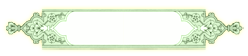 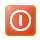 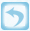 جلسه دهم/ قالب پرسش و پاسخ
11
10
9
8
7
6
5
4
3
2
1
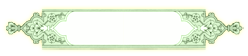 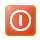 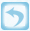 جلسه دهم/ قالب پرسش و پاسخ
11
10
9
8
7
6
5
4
3
2
1
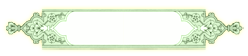 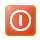 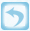 جلسه دهم/ قالب پرسش و پاسخ
11
10
9
8
7
6
5
4
3
2
1
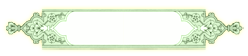 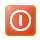 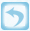 جلسه دهم/ قالب پرسش و پاسخ
11
10
9
8
7
6
5
4
3
2
1
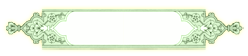 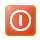 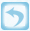 جلسه دهم/ قالب پرسش و پاسخ
11
10
9
8
7
6
5
4
3
2
1
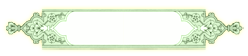 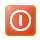 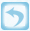 جلسه دهم/ قالب پرسش و پاسخ
11
10
9
8
7
6
5
4
3
2
1
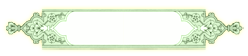 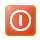 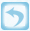 جلسه دهم/ قالب پرسش و پاسخ
11
10
9
8
7
6
5
4
3
2
1
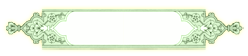 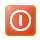 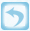 جلسه دهم/ قالب پرسش و پاسخ
11
10
9
8
7
6
5
4
3
2
1
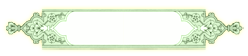 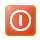 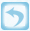 جلسه دهم/ قالب پرسش و پاسخ
11
10
9
8
7
6
5
4
3
2
1
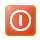 فصل دوم : روش ها             جلسه یازدهم
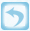 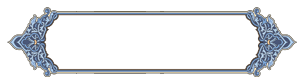 8-قالب جوانبی
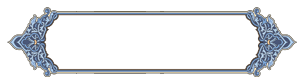 معنای روش
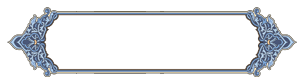 9-قالب نمادین
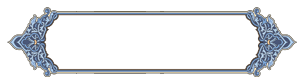 1- قالب داستان
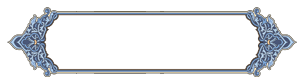 10-قالب تشبیهی
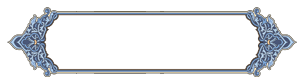 2-قالب پرسش و پاسخ
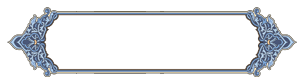 11-قالب نکته ای
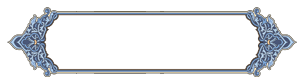 3- قالب انواعی
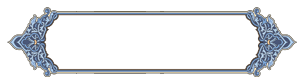 12-قالب تعارضی
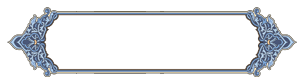 4-قالب گروهی
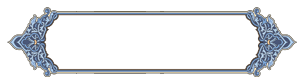 13-قالب مقایسه ای
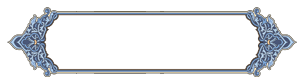 5-قالب شعاری
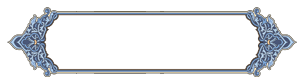 14-قالب نسخه ای
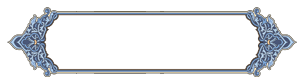 6-قالب آدابی
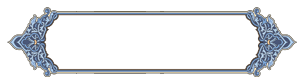 15-قالب نمایشی
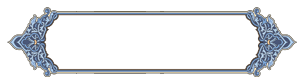 7-قالب عددی
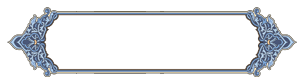 16-قالب توصیفی
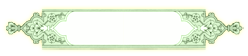 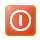 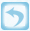 جلسه یازدهم / قالب پرسش و پاسخ
7
6
5
4
3
2
1
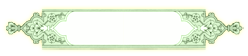 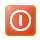 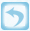 جلسه یازدهم / قالب پرسش و پاسخ
7
6
5
4
3
2
1
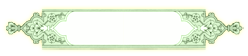 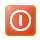 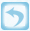 جلسه یازدهم / قالب پرسش و پاسخ
7
6
5
4
3
2
1
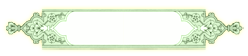 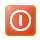 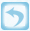 جلسه یازدهم / قالب پرسش و پاسخ
7
6
5
4
3
2
1
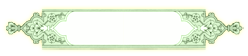 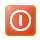 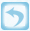 جلسه یازدهم / قالب پرسش و پاسخ
7
6
5
4
3
2
1
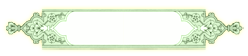 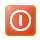 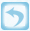 جلسه یازدهم / قالب پرسش و پاسخ
7
6
5
4
3
2
1
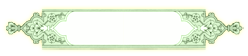 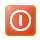 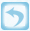 جلسه یازدهم / قالب پرسش و پاسخ
7
6
5
4
3
2
1
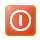 فصل دوم : روش ها             جلسه دوازدهم
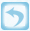 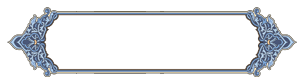 8-قالب جوانبی
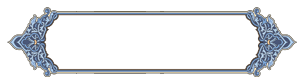 معنای روش
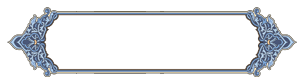 9-قالب نمادین
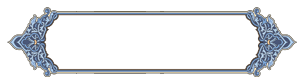 1- قالب داستان
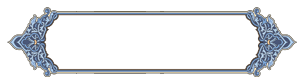 10-قالب تشبیهی
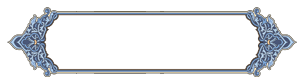 2-قالب پرسش و پاسخ
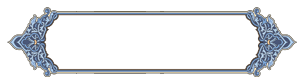 11-قالب نکته ای
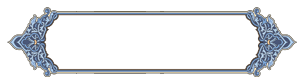 3- قالب انواعی
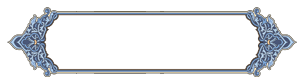 12-قالب تعارضی
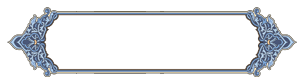 4-قالب گروهی
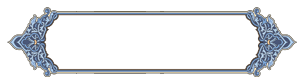 13-قالب مقایسه ای
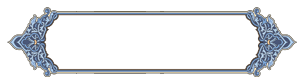 5-قالب شعاری
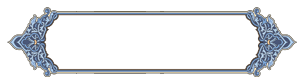 14-قالب نسخه ای
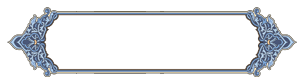 6-قالب آدابی
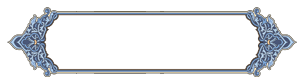 15-قالب نمایشی
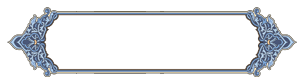 7-قالب عددی
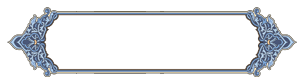 16-قالب توصیفی
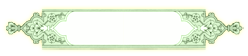 13
12
11
10
9
8
7
6
5
4
3
2
1
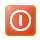 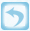 جلسه دوازدهم / قالب انواعی
16
15
14
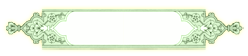 13
12
11
10
9
8
7
6
5
4
3
2
1
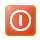 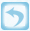 جلسه دوازدهم / قالب انواعی
16
15
14
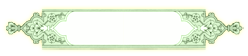 13
12
11
10
9
8
7
6
5
4
3
2
1
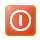 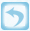 جلسه دوازدهم / قالب انواعی
16
15
14
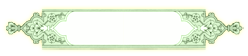 13
12
11
10
9
8
7
6
5
4
3
2
1
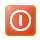 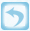 جلسه دوازدهم / قالب انواعی
16
15
14
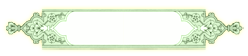 13
12
11
10
9
8
7
6
5
4
3
2
1
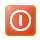 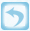 جلسه دوازدهم / قالب انواعی
16
15
14
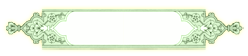 13
12
11
10
9
8
7
6
5
4
3
2
1
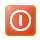 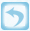 جلسه دوازدهم / قالب انواعی
16
15
14
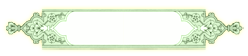 13
12
11
10
9
8
7
6
5
4
3
2
1
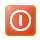 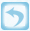 جلسه دوازدهم / قالب انواعی
16
15
14
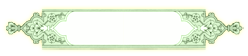 13
12
11
10
9
8
7
6
5
4
3
2
1
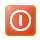 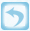 جلسه دوازدهم / قالب انواعی
16
15
14
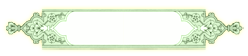 13
12
11
10
9
8
7
6
5
4
3
2
1
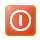 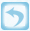 جلسه دوازدهم / قالب انواعی
16
15
14
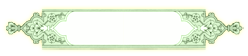 13
12
11
10
9
8
7
6
5
4
3
2
1
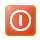 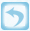 جلسه دوازدهم / قالب انواعی
16
15
14
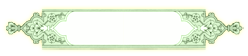 13
12
11
10
9
8
7
6
5
4
3
2
1
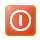 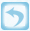 جلسه دوازدهم / قالب انواعی
16
15
14
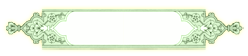 13
12
11
10
9
8
7
6
5
4
3
2
1
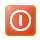 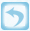 جلسه دوازدهم / قالب انواعی
16
15
14
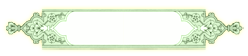 13
12
11
10
9
8
7
6
5
4
3
2
1
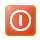 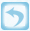 جلسه دوازدهم / قالب انواعی
16
15
14
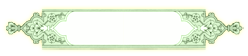 13
12
11
10
9
8
7
6
5
4
3
2
1
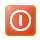 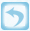 جلسه دوازدهم / قالب انواعی
16
15
14
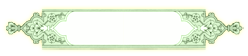 13
12
11
10
9
8
7
6
5
4
3
2
1
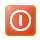 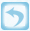 جلسه دوازدهم / قالب انواعی
16
15
14
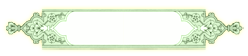 13
12
11
10
9
8
7
6
5
4
3
2
1
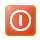 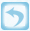 جلسه دوازدهم / قالب انواعی
16
15
14
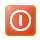 فصل دوم : روش ها             جلسه سیزدهم
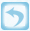 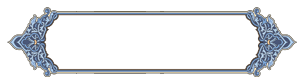 8-قالب جوانبی
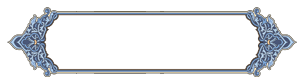 معنای روش
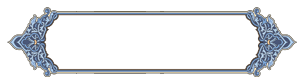 9-قالب نمادین
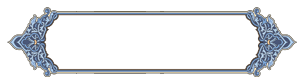 1- قالب داستان
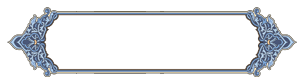 10-قالب تشبیهی
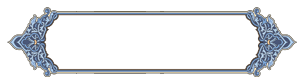 2-قالب پرسش و پاسخ
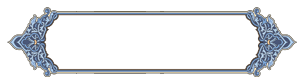 11-قالب نکته ای
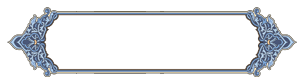 3- قالب انواعی
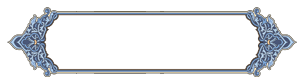 12-قالب تعارضی
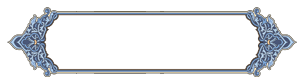 4-قالب گروهی
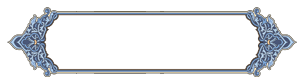 13-قالب مقایسه ای
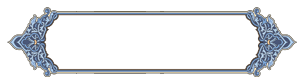 5-قالب شعاری
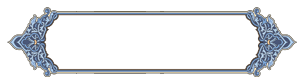 14-قالب نسخه ای
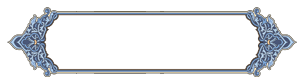 6-قالب آدابی
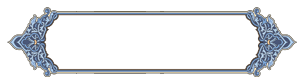 15-قالب نمایشی
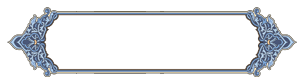 7-قالب عددی
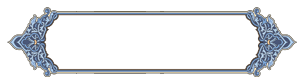 16-قالب توصیفی
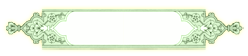 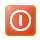 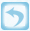 جلسه سیزدهم / قالب انواعی
3
2
1
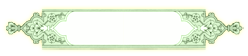 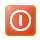 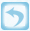 جلسه سیزدهم / قالب انواعی
3
2
1
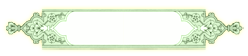 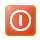 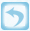 جلسه سیزدهم / قالب انواعی
3
2
1
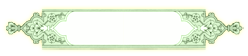 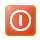 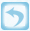 جلسه سیزدهم/ قالب گروهی
8
7
6
5
4
3
2
1
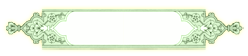 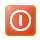 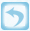 جلسه سیزدهم/ قالب گروهی
8
7
6
5
4
3
2
1
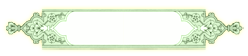 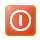 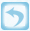 جلسه سیزدهم/ قالب گروهی
8
7
6
5
4
3
2
1
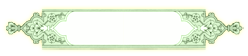 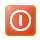 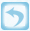 جلسه سیزدهم/ قالب گروهی
8
7
6
5
4
3
2
1
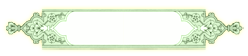 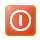 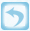 جلسه سیزدهم/ قالب گروهی
8
7
6
5
4
3
2
1
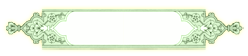 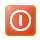 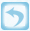 جلسه سیزدهم/ قالب گروهی
8
7
6
5
4
3
2
1
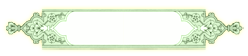 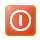 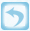 جلسه سیزدهم/ قالب گروهی
8
7
6
5
4
3
2
1
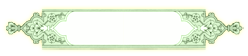 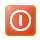 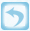 جلسه سیزدهم/ قالب گروهی
8
7
6
5
4
3
2
1
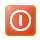 فصل دوم : روش ها             جلسه چهاردهم
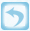 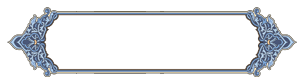 8-قالب جوانبی
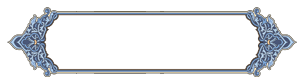 معنای روش
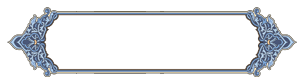 9-قالب نمادین
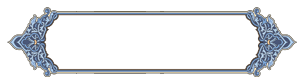 1- قالب داستان
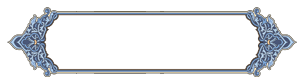 10-قالب تشبیهی
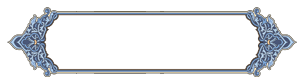 2-قالب پرسش و پاسخ
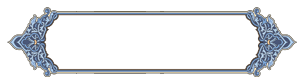 11-قالب نکته ای
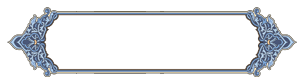 3- قالب انواعی
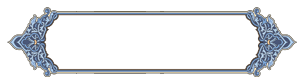 12-قالب تعارضی
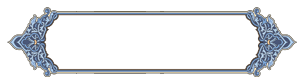 4-قالب گروهی
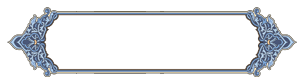 13-قالب مقایسه ای
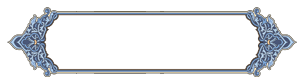 5-قالب شعاری
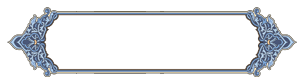 14-قالب نسخه ای
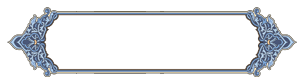 6-قالب آدابی
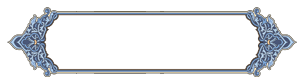 15-قالب نمایشی
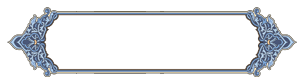 7-قالب عددی
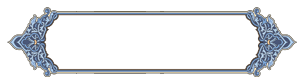 16-قالب توصیفی
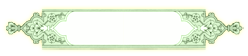 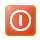 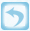 جلسه چهاردهم / قالب شعاری
9
8
7
6
5
4
3
2
1
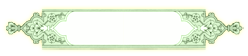 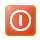 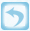 جلسه چهاردهم / قالب شعاری
9
8
7
6
5
4
3
2
1
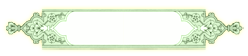 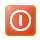 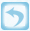 جلسه چهاردهم / قالب شعاری
9
8
7
6
5
4
3
2
1
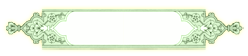 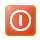 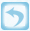 جلسه چهاردهم / قالب شعاری
9
8
7
6
5
4
3
2
1
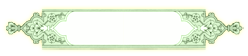 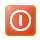 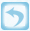 جلسه چهاردهم / قالب شعاری
9
8
7
6
5
4
3
2
1
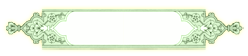 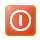 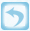 جلسه چهاردهم / قالب شعاری
9
8
7
6
5
4
3
2
1
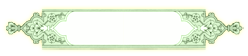 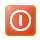 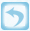 جلسه چهاردهم / قالب شعاری
9
8
7
6
5
4
3
2
1
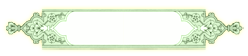 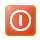 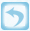 جلسه چهاردهم / قالب شعاری
9
8
7
6
5
4
3
2
1
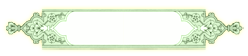 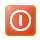 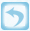 جلسه چهاردهم / قالب شعاری
9
8
7
6
5
4
3
2
1
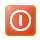 فصل دوم : روش ها             جلسه پانزدهم
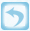 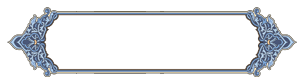 8-قالب جوانبی
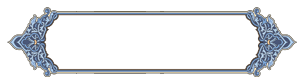 معنای روش
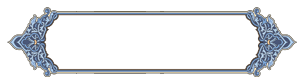 9-قالب نمادین
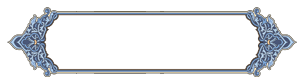 1- قالب داستان
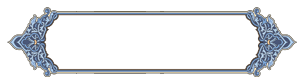 10-قالب تشبیهی
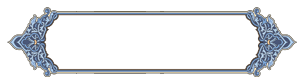 2-قالب پرسش و پاسخ
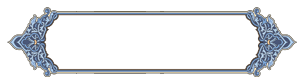 11-قالب نکته ای
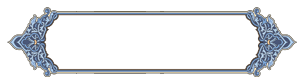 3- قالب انواعی
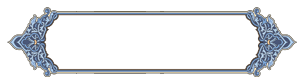 12-قالب تعارضی
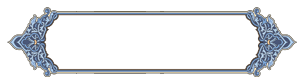 4-قالب گروهی
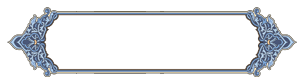 13-قالب مقایسه ای
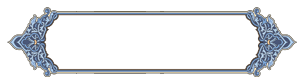 5-قالب شعاری
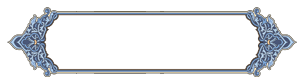 14-قالب نسخه ای
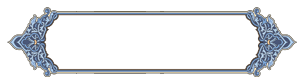 6-قالب آدابی
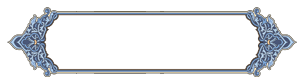 15-قالب نمایشی
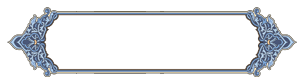 7-قالب عددی
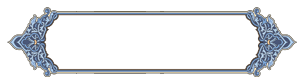 16-قالب توصیفی
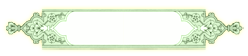 12
11
10
9
8
7
6
5
4
3
2
1
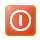 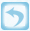 جلسه پانزدهم / قالب آدابی
15
14
13
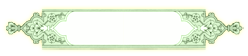 12
11
10
9
8
7
6
5
4
3
2
1
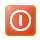 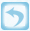 جلسه پانزدهم / قالب آدابی
15
14
13
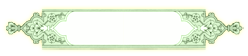 12
11
10
9
8
7
6
5
4
3
2
1
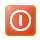 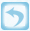 جلسه پانزدهم / قالب آدابی
15
14
13
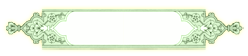 12
11
10
9
8
7
6
5
4
3
2
1
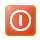 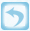 جلسه پانزدهم / قالب آدابی
15
14
13
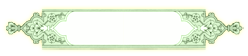 12
11
10
9
8
7
6
5
4
3
2
1
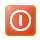 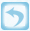 جلسه پانزدهم / قالب آدابی
15
14
13
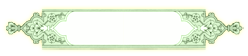 12
11
10
9
8
7
6
5
4
3
2
1
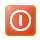 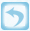 جلسه پانزدهم / قالب آدابی
15
14
13
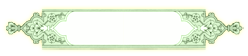 12
11
10
9
8
7
6
5
4
3
2
1
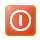 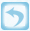 جلسه پانزدهم / قالب آدابی
15
14
13
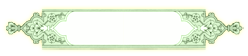 12
11
10
9
8
7
6
5
4
3
2
1
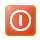 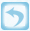 جلسه پانزدهم / قالب آدابی
15
14
13
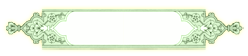 12
11
10
9
8
7
6
5
4
3
2
1
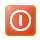 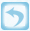 جلسه پانزدهم / قالب آدابی
15
14
13
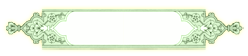 12
11
10
9
8
7
6
5
4
3
2
1
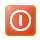 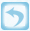 جلسه پانزدهم / قالب آدابی
15
14
13
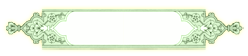 12
11
10
9
8
7
6
5
4
3
2
1
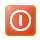 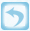 جلسه پانزدهم / قالب آدابی
15
14
13
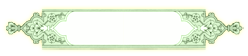 12
11
10
9
8
7
6
5
4
3
2
1
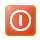 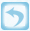 جلسه پانزدهم / قالب آدابی
15
14
13
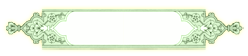 12
11
10
9
8
7
6
5
4
3
2
1
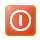 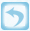 جلسه پانزدهم / قالب آدابی
15
14
13
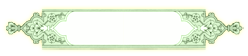 12
11
10
9
8
7
6
5
4
3
2
1
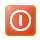 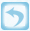 جلسه پانزدهم / قالب آدابی
15
14
13
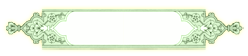 12
11
10
9
8
7
6
5
4
3
2
1
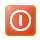 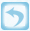 جلسه پانزدهم / قالب آدابی
15
14
13
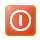 فصل دوم : روش ها             جلسه شانزدهم
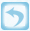 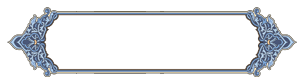 8-قالب جوانبی
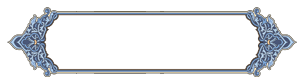 معنای روش
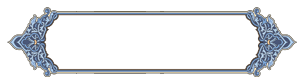 9-قالب نمادین
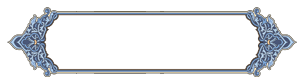 1- قالب داستان
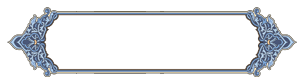 10-قالب تشبیهی
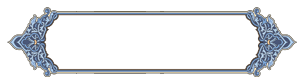 2-قالب پرسش و پاسخ
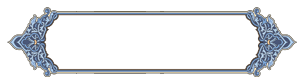 11-قالب نکته ای
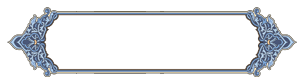 3- قالب انواعی
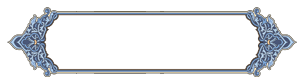 12-قالب تعارضی
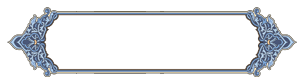 4-قالب گروهی
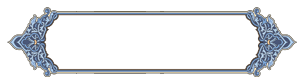 13-قالب مقایسه ای
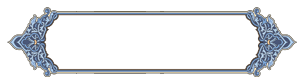 5-قالب شعاری
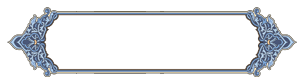 14-قالب نسخه ای
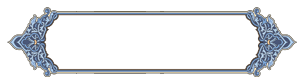 6-قالب آدابی
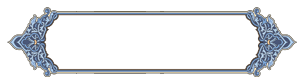 15-قالب نمایشی
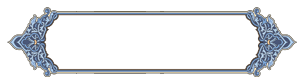 7-قالب عددی
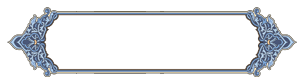 16-قالب توصیفی
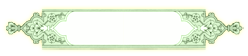 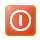 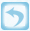 جلسه شانزدهم / قالب عددی
9
8
7
6
5
4
3
2
1
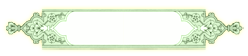 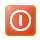 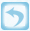 جلسه شانزدهم / قالب عددی
9
8
7
6
5
4
3
2
1
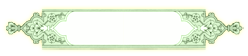 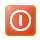 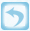 جلسه شانزدهم / قالب عددی
9
8
7
6
5
4
3
2
1
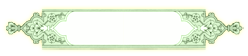 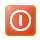 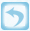 جلسه شانزدهم / قالب عددی
9
8
7
6
5
4
3
2
1
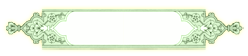 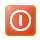 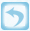 جلسه شانزدهم / قالب عددی
9
8
7
6
5
4
3
2
1
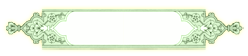 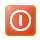 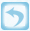 جلسه شانزدهم / قالب عددی
9
8
7
6
5
4
3
2
1
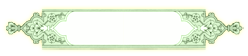 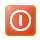 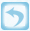 جلسه شانزدهم / قالب عددی
9
8
7
6
5
4
3
2
1
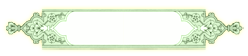 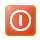 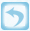 جلسه شانزدهم / قالب عددی
9
8
7
6
5
4
3
2
1
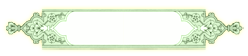 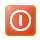 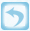 جلسه شانزدهم / قالب عددی
9
8
7
6
5
4
3
2
1
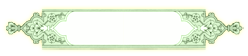 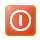 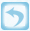 جلسه شانزدهم / قالب جوانبی
10
9
8
7
6
5
4
3
2
1
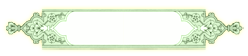 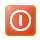 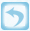 جلسه شانزدهم / قالب جوانبی
10
9
8
7
6
5
4
3
2
1
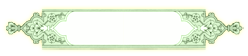 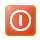 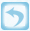 جلسه شانزدهم / قالب جوانبی
10
9
8
7
6
5
4
3
2
1
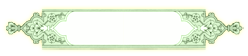 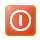 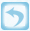 جلسه شانزدهم / قالب جوانبی
10
9
8
7
6
5
4
3
2
1
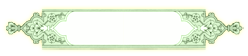 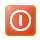 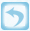 جلسه شانزدهم / قالب جوانبی
10
9
8
7
6
5
4
3
2
1
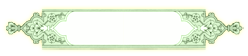 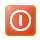 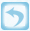 جلسه شانزدهم / قالب جوانبی
10
9
8
7
6
5
4
3
2
1
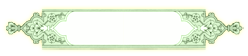 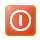 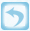 جلسه شانزدهم / قالب جوانبی
10
9
8
7
6
5
4
3
2
1
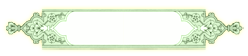 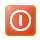 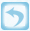 جلسه شانزدهم / قالب جوانبی
10
9
8
7
6
5
4
3
2
1
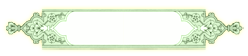 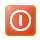 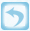 جلسه شانزدهم / قالب جوانبی
10
9
8
7
6
5
4
3
2
1
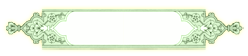 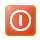 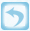 جلسه شانزدهم / قالب جوانبی
10
9
8
7
6
5
4
3
2
1
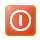 فصل دوم : روش ها             جلسه هفدهم
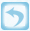 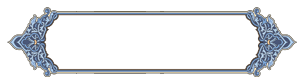 8-قالب جوانبی
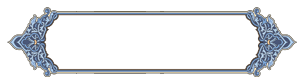 معنای روش
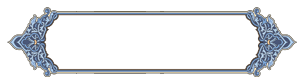 9-قالب نمادین
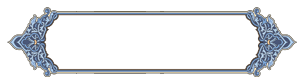 1- قالب داستان
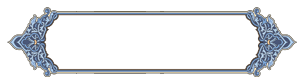 10-قالب تشبیهی
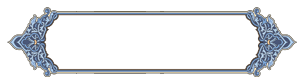 2-قالب پرسش و پاسخ
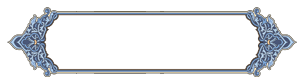 11-قالب نکته ای
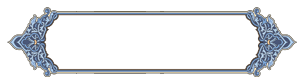 3- قالب انواعی
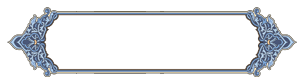 12-قالب تعارضی
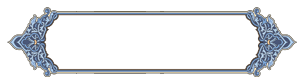 4-قالب گروهی
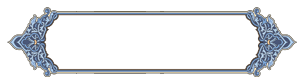 13-قالب مقایسه ای
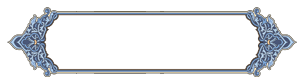 5-قالب شعاری
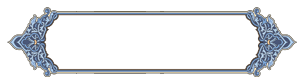 14-قالب نسخه ای
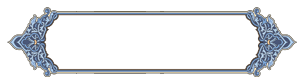 6-قالب آدابی
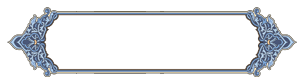 15-قالب نمایشی
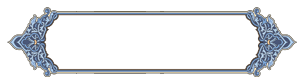 7-قالب عددی
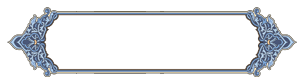 16-قالب توصیفی
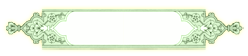 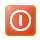 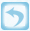 جلسه هفدهم / قالب نمادین
11
10
9
8
7
6
5
4
3
2
1
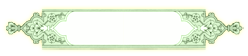 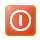 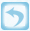 جلسه هفدهم / قالب نمادین
11
10
9
8
7
6
5
4
3
2
1
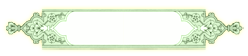 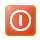 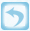 جلسه هفدهم / قالب نمادین
11
10
9
8
7
6
5
4
3
2
1
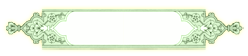 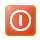 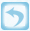 جلسه هفدهم / قالب نمادین
11
10
9
8
7
6
5
4
3
2
1
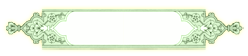 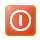 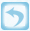 جلسه هفدهم / قالب نمادین
11
10
9
8
7
6
5
4
3
2
1
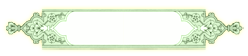 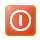 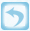 جلسه هفدهم / قالب نمادین
11
10
9
8
7
6
5
4
3
2
1
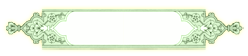 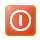 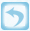 جلسه هفدهم / قالب نمادین
11
10
9
8
7
6
5
4
3
2
1
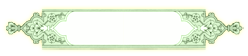 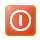 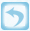 جلسه هفدهم / قالب نمادین
11
10
9
8
7
6
5
4
3
2
1
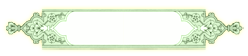 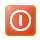 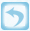 جلسه هفدهم / قالب نمادین
11
10
9
8
7
6
5
4
3
2
1
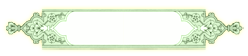 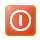 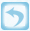 جلسه هفدهم / قالب نمادین
11
10
9
8
7
6
5
4
3
2
1
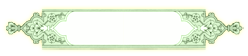 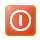 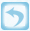 جلسه هفدهم / قالب نمادین
11
10
9
8
7
6
5
4
3
2
1
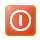 فصل دوم : روش ها             جلسه هجدهم
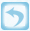 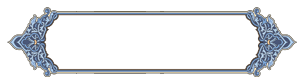 8-قالب جوانبی
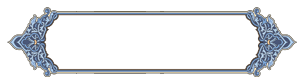 معنای روش
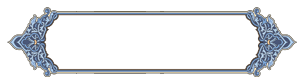 9-قالب نمادین
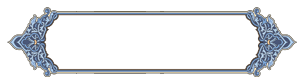 1- قالب داستان
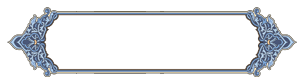 10-قالب تشبیهی
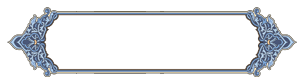 2-قالب پرسش و پاسخ
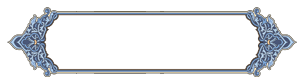 11-قالب نکته ای
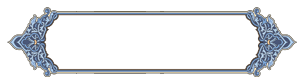 3- قالب انواعی
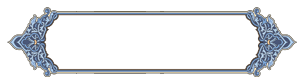 12-قالب تعارضی
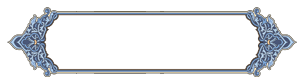 4-قالب گروهی
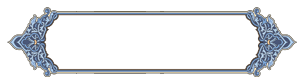 13-قالب مقایسه ای
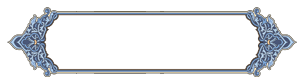 5-قالب شعاری
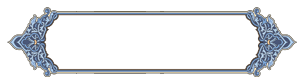 14-قالب نسخه ای
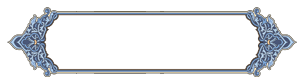 6-قالب آدابی
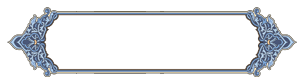 15-قالب نمایشی
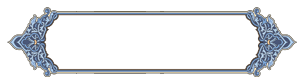 7-قالب عددی
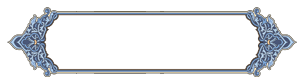 16-قالب توصیفی
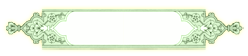 12
11
10
9
8
7
6
5
4
3
2
1
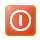 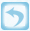 جلسه هجدهم / قالب تشبیهی
14
13
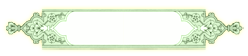 12
11
10
9
8
7
6
5
4
3
2
1
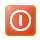 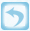 جلسه هجدهم / قالب تشبیهی
14
13
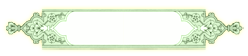 12
11
10
9
8
7
6
5
4
3
2
1
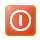 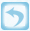 جلسه هجدهم / قالب تشبیهی
14
13
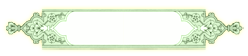 12
11
10
9
8
7
6
5
4
3
2
1
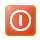 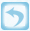 جلسه هجدهم / قالب تشبیهی
14
13
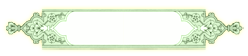 12
11
10
9
8
7
6
5
4
3
2
1
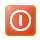 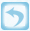 جلسه هجدهم / قالب تشبیهی
14
13
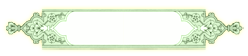 12
11
10
9
8
7
6
5
4
3
2
1
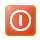 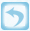 جلسه هجدهم / قالب تشبیهی
14
13
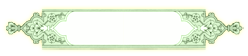 12
11
10
9
8
7
6
5
4
3
2
1
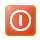 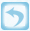 جلسه هجدهم / قالب تشبیهی
14
13
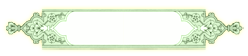 12
11
10
9
8
7
6
5
4
3
2
1
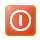 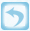 جلسه هجدهم / قالب تشبیهی
14
13
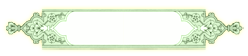 12
11
10
9
8
7
6
5
4
3
2
1
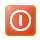 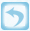 جلسه هجدهم / قالب تشبیهی
14
13
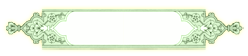 12
11
10
9
8
7
6
5
4
3
2
1
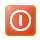 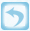 جلسه هجدهم / قالب تشبیهی
14
13
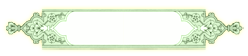 12
11
10
9
8
7
6
5
4
3
2
1
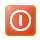 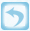 جلسه هجدهم / قالب تشبیهی
14
13
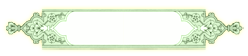 12
11
10
9
8
7
6
5
4
3
2
1
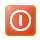 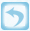 جلسه هجدهم / قالب تشبیهی
14
13
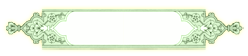 12
11
10
9
8
7
6
5
4
3
2
1
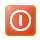 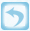 جلسه هجدهم / قالب تشبیهی
14
13
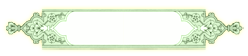 12
11
10
9
8
7
6
5
4
3
2
1
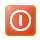 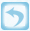 جلسه هجدهم / قالب تشبیهی
14
13
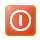 فصل دوم : روش ها             جلسه نوزدهم
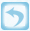 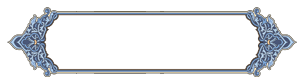 8-قالب جوانبی
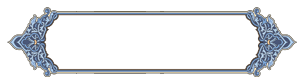 معنای روش
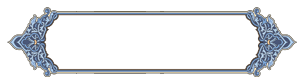 9-قالب نمادین
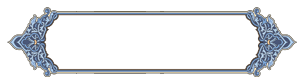 1- قالب داستان
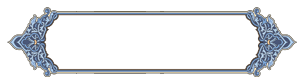 10-قالب تشبیهی
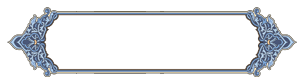 2-قالب پرسش و پاسخ
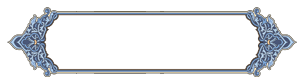 11-قالب نکته ای
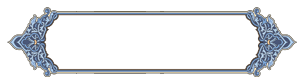 3- قالب انواعی
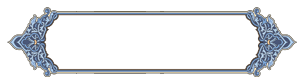 12-قالب تعارضی
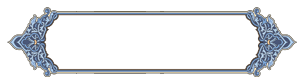 4-قالب گروهی
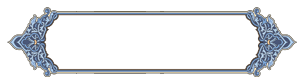 13-قالب مقایسه ای
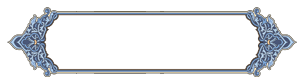 5-قالب شعاری
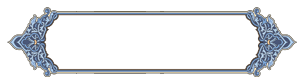 14-قالب نسخه ای
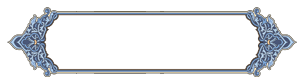 6-قالب آدابی
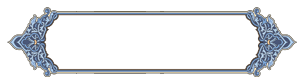 15-قالب نمایشی
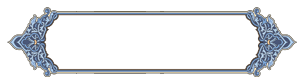 7-قالب عددی
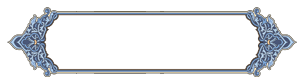 16-قالب توصیفی
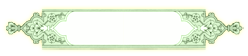 12
11
10
9
8
7
6
5
4
3
2
1
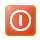 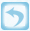 جلسه نوزدهم / قالب نکته ای
14
13
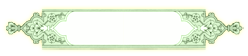 12
11
10
9
8
7
6
5
4
3
2
1
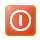 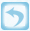 جلسه نوزدهم / قالب نکته ای
14
13
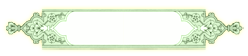 12
11
10
9
8
7
6
5
4
3
2
1
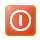 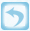 جلسه نوزدهم / قالب نکته ای
14
13
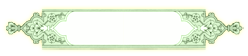 12
11
10
9
8
7
6
5
4
3
2
1
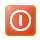 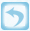 جلسه نوزدهم / قالب نکته ای
14
13
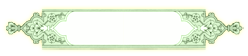 12
11
10
9
8
7
6
5
4
3
2
1
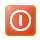 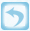 جلسه نوزدهم / قالب نکته ای
14
13
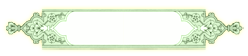 12
11
10
9
8
7
6
5
4
3
2
1
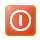 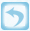 جلسه نوزدهم / قالب نکته ای
14
13
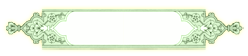 12
11
10
9
8
7
6
5
4
3
2
1
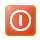 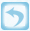 جلسه نوزدهم / قالب نکته ای
14
13
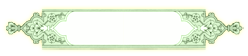 12
11
10
9
8
7
6
5
4
3
2
1
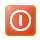 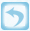 جلسه نوزدهم / قالب نکته ای
14
13
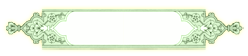 12
11
10
9
8
7
6
5
4
3
2
1
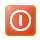 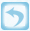 جلسه نوزدهم / قالب نکته ای
14
13
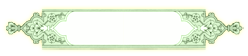 12
11
10
9
8
7
6
5
4
3
2
1
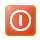 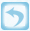 جلسه نوزدهم / قالب نکته ای
14
13
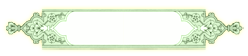 12
11
10
9
8
7
6
5
4
3
2
1
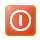 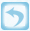 جلسه نوزدهم / قالب نکته ای
14
13
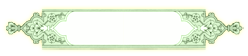 12
11
10
9
8
7
6
5
4
3
2
1
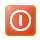 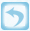 جلسه نوزدهم / قالب نکته ای
14
13
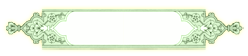 12
11
10
9
8
7
6
5
4
3
2
1
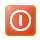 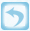 جلسه نوزدهم / قالب نکته ای
14
13
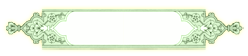 12
11
10
9
8
7
6
5
4
3
2
1
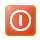 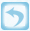 جلسه نوزدهم / قالب نکته ای
14
13
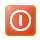 فصل دوم : روش ها             جلسه بیستم
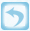 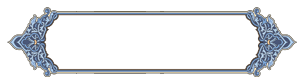 8-قالب جوانبی
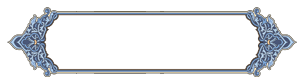 معنای روش
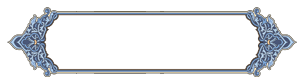 9-قالب نمادین
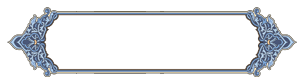 1- قالب داستان
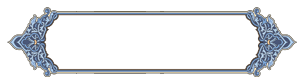 10-قالب تشبیهی
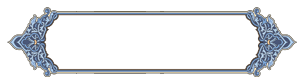 2-قالب پرسش و پاسخ
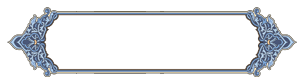 11-قالب نکته ای
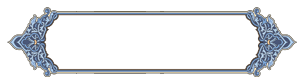 3- قالب انواعی
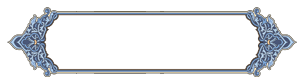 12-قالب تعارضی
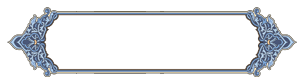 4-قالب گروهی
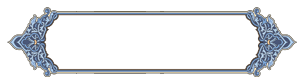 13-قالب مقایسه ای
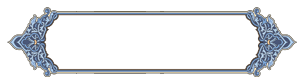 5-قالب شعاری
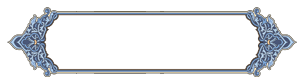 14-قالب نسخه ای
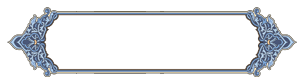 6-قالب آدابی
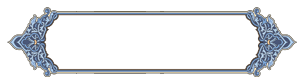 15-قالب نمایشی
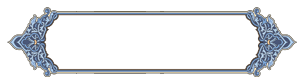 7-قالب عددی
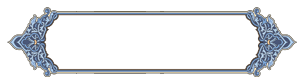 16-قالب توصیفی
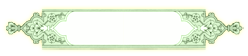 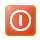 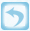 جلسه بیستم / قالب تعارضی
10
9
8
7
6
5
4
3
2
1
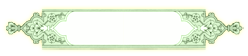 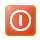 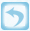 جلسه بیستم / قالب تعارضی
10
9
8
7
6
5
4
3
2
1
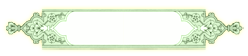 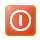 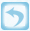 جلسه بیستم / قالب تعارضی
10
9
8
7
6
5
4
3
2
1
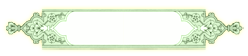 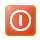 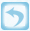 جلسه بیستم / قالب تعارضی
10
9
8
7
6
5
4
3
2
1
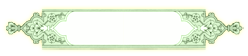 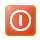 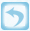 جلسه بیستم / قالب تعارضی
10
9
8
7
6
5
4
3
2
1
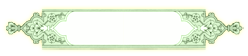 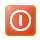 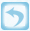 جلسه بیستم / قالب تعارضی
10
9
8
7
6
5
4
3
2
1
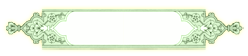 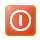 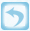 جلسه بیستم / قالب تعارضی
10
9
8
7
6
5
4
3
2
1
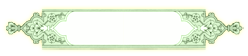 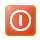 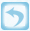 جلسه بیستم / قالب تعارضی
10
9
8
7
6
5
4
3
2
1
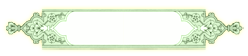 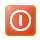 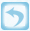 جلسه بیستم / قالب تعارضی
10
9
8
7
6
5
4
3
2
1
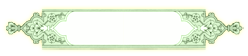 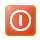 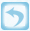 جلسه بیستم / قالب تعارضی
10
9
8
7
6
5
4
3
2
1
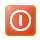 فصل دوم : روش ها             جلسه بیست ویکم
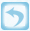 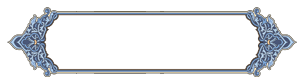 8-قالب جوانبی
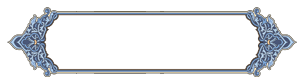 معنای روش
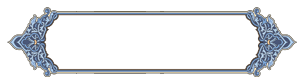 9-قالب نمادین
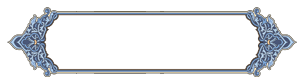 1- قالب داستان
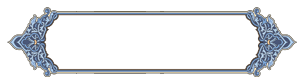 10-قالب تشبیهی
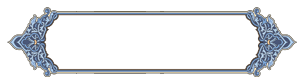 2-قالب پرسش و پاسخ
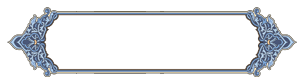 11-قالب نکته ای
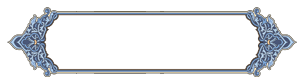 3- قالب انواعی
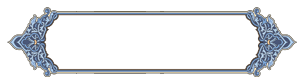 12-قالب تعارضی
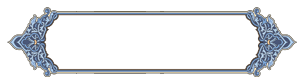 4-قالب گروهی
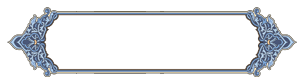 13-قالب مقایسه ای
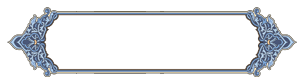 5-قالب شعاری
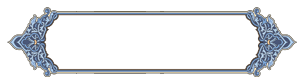 14-قالب نسخه ای
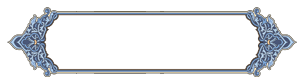 6-قالب آدابی
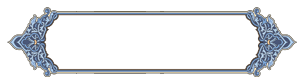 15-قالب نمایشی
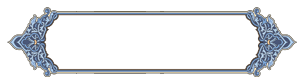 7-قالب عددی
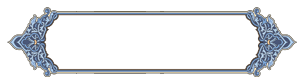 16-قالب توصیفی
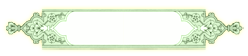 جلسه بیست ویکم
 قالب مقایسه ای
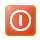 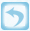 11
10
9
8
7
6
5
4
3
2
1
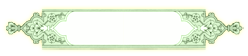 جلسه بیست ویکم
 قالب مقایسه ای
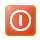 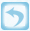 11
10
9
8
7
6
5
4
3
2
1
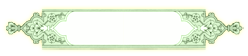 جلسه بیست ویکم
 قالب مقایسه ای
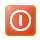 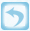 11
10
9
8
7
6
5
4
3
2
1
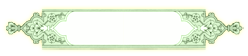 جلسه بیست ویکم
 قالب مقایسه ای
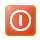 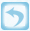 11
10
9
8
7
6
5
4
3
2
1
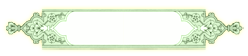 جلسه بیست ویکم
 قالب مقایسه ای
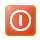 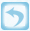 11
10
9
8
7
6
5
4
3
2
1
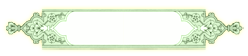 جلسه بیست ویکم
 قالب مقایسه ای
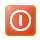 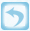 11
10
9
8
7
6
5
4
3
2
1
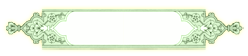 جلسه بیست ویکم
 قالب مقایسه ای
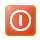 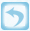 11
10
9
8
7
6
5
4
3
2
1
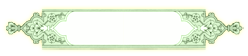 جلسه بیست ویکم
 قالب مقایسه ای
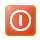 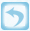 11
10
9
8
7
6
5
4
3
2
1
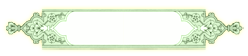 جلسه بیست ویکم
 قالب مقایسه ای
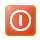 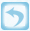 11
10
9
8
7
6
5
4
3
2
1
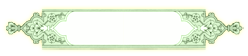 جلسه بیست ویکم
 قالب مقایسه ای
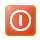 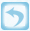 11
10
9
8
7
6
5
4
3
2
1
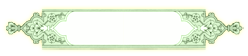 جلسه بیست ویکم
 قالب مقایسه ای
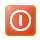 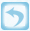 11
10
9
8
7
6
5
4
3
2
1
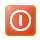 فصل دوم : روش ها             جلسه بیست ودوم
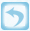 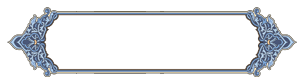 8-قالب جوانبی
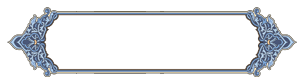 معنای روش
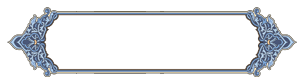 9-قالب نمادین
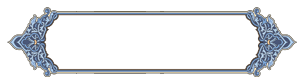 1- قالب داستان
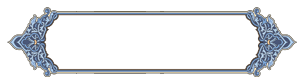 10-قالب تشبیهی
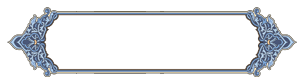 2-قالب پرسش و پاسخ
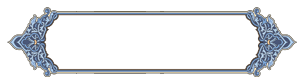 11-قالب نکته ای
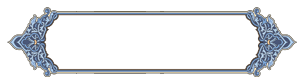 3- قالب انواعی
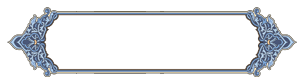 12-قالب تعارضی
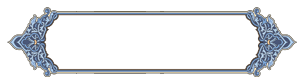 4-قالب گروهی
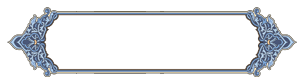 13-قالب مقایسه ای
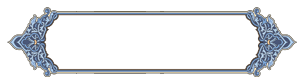 5-قالب شعاری
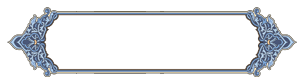 14-قالب نسخه ای
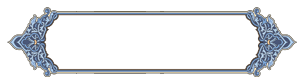 6-قالب آدابی
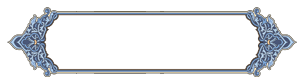 15-قالب نمایشی
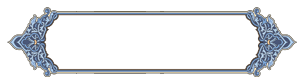 7-قالب عددی
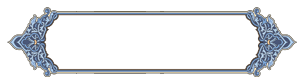 16-قالب توصیفی
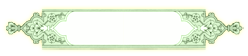 جلسه بیست ودوم
قالب مقایسه ای
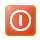 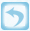 3
2
1
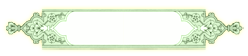 جلسه بیست ودوم
قالب مقایسه ای
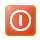 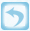 3
2
1
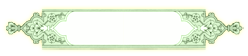 جلسه بیست ودوم
قالب مقایسه ای
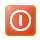 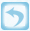 3
2
1
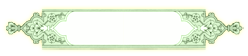 جلسه بیست ودوم
قالب نسخه ای
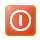 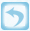 9
8
7
6
5
4
3
2
1
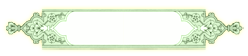 جلسه بیست ودوم
قالب نسخه ای
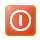 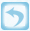 9
8
7
6
5
4
3
2
1
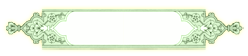 جلسه بیست ودوم
قالب نسخه ای
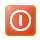 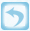 9
8
7
6
5
4
3
2
1
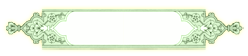 جلسه بیست ودوم
قالب نسخه ای
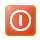 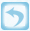 9
8
7
6
5
4
3
2
1
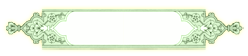 جلسه بیست ودوم
قالب نسخه ای
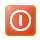 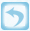 9
8
7
6
5
4
3
2
1
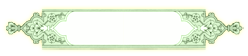 جلسه بیست ودوم
قالب نسخه ای
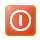 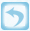 9
8
7
6
5
4
3
2
1
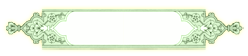 جلسه بیست ودوم
قالب نسخه ای
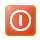 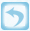 9
8
7
6
5
4
3
2
1
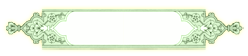 جلسه بیست ودوم
قالب نسخه ای
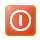 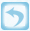 9
8
7
6
5
4
3
2
1
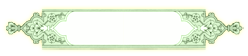 جلسه بیست ودوم
قالب نسخه ای
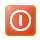 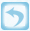 9
8
7
6
5
4
3
2
1
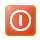 فصل دوم : روش ها             جلسه بیست وسوم
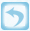 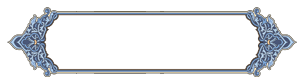 8-قالب جوانبی
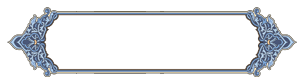 معنای روش
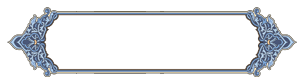 9-قالب نمادین
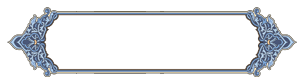 1- قالب داستان
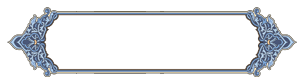 10-قالب تشبیهی
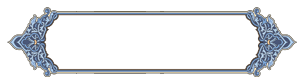 2-قالب پرسش و پاسخ
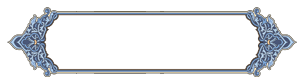 11-قالب نکته ای
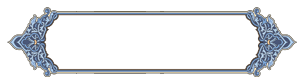 3- قالب انواعی
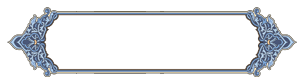 12-قالب تعارضی
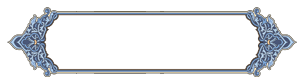 4-قالب گروهی
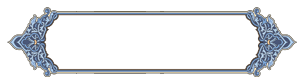 13-قالب مقایسه ای
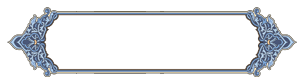 5-قالب شعاری
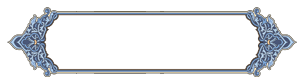 14-قالب نسخه ای
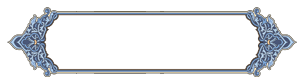 6-قالب آدابی
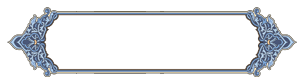 15-قالب نمایشی
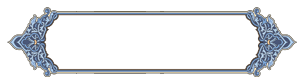 7-قالب عددی
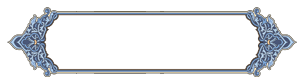 16-قالب توصیفی
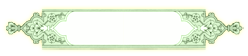 جلسه بیست وسوم
قالب نسخه ای
12
11
10
9
8
7
6
5
4
3
2
1
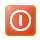 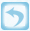 14
13
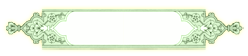 جلسه بیست وسوم
قالب نسخه ای
12
11
10
9
8
7
6
5
4
3
2
1
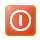 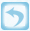 14
13
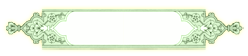 جلسه بیست وسوم
قالب نسخه ای
12
11
10
9
8
7
6
5
4
3
2
1
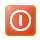 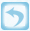 14
13
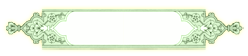 جلسه بیست وسوم
قالب نسخه ای
12
11
10
9
8
7
6
5
4
3
2
1
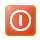 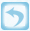 14
13
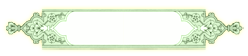 جلسه بیست وسوم
قالب نسخه ای
12
11
10
9
8
7
6
5
4
3
2
1
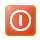 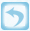 14
13
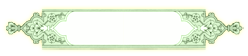 جلسه بیست وسوم
قالب نسخه ای
12
11
10
9
8
7
6
5
4
3
2
1
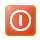 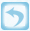 14
13
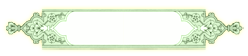 جلسه بیست وسوم
قالب نسخه ای
12
11
10
9
8
7
6
5
4
3
2
1
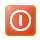 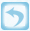 14
13
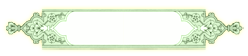 جلسه بیست وسوم
قالب نسخه ای
12
11
10
9
8
7
6
5
4
3
2
1
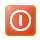 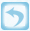 14
13
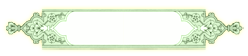 جلسه بیست وسوم
قالب نسخه ای
12
11
10
9
8
7
6
5
4
3
2
1
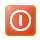 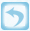 14
13
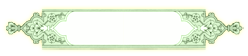 جلسه بیست وسوم
قالب نسخه ای
12
11
10
9
8
7
6
5
4
3
2
1
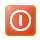 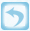 14
13
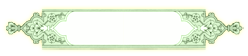 جلسه بیست وسوم
قالب نسخه ای
12
11
10
9
8
7
6
5
4
3
2
1
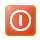 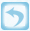 14
13
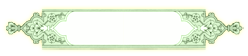 جلسه بیست وسوم
قالب نسخه ای
12
11
10
9
8
7
6
5
4
3
2
1
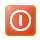 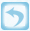 14
13
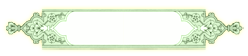 جلسه بیست وسوم
قالب نسخه ای
12
11
10
9
8
7
6
5
4
3
2
1
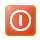 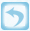 14
13
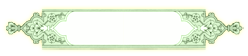 جلسه بیست وسوم
قالب نسخه ای
12
11
10
9
8
7
6
5
4
3
2
1
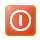 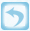 14
13
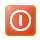 فصل دوم : روش ها             جلسه بیست وچهارم
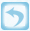 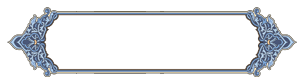 8-قالب جوانبی
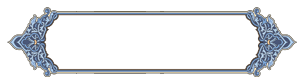 معنای روش
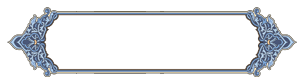 9-قالب نمادین
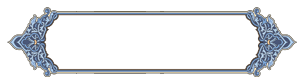 1- قالب داستان
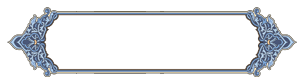 10-قالب تشبیهی
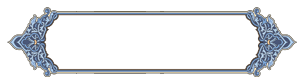 2-قالب پرسش و پاسخ
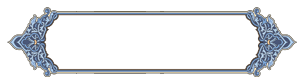 11-قالب نکته ای
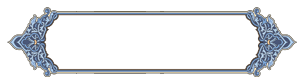 3- قالب انواعی
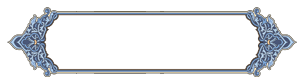 12-قالب تعارضی
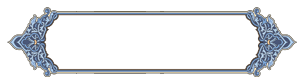 4-قالب گروهی
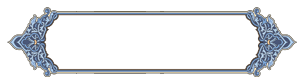 13-قالب مقایسه ای
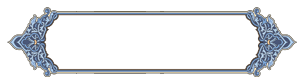 5-قالب شعاری
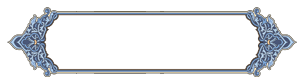 14-قالب نسخه ای
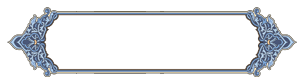 6-قالب آدابی
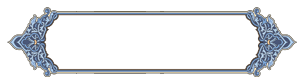 15-قالب نمایشی
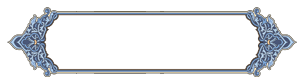 7-قالب عددی
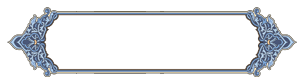 16-قالب توصیفی
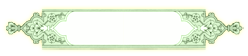 جلسه بیست وچهارم
قالب نمایشی
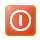 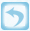 12
11
10
9
8
7
6
5
4
3
2
1
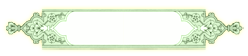 جلسه بیست وچهارم
قالب نمایشی
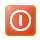 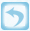 12
11
10
9
8
7
6
5
4
3
2
1
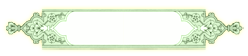 جلسه بیست وچهارم
قالب نمایشی
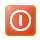 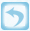 12
11
10
9
8
7
6
5
4
3
2
1
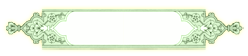 جلسه بیست وچهارم
قالب نمایشی
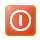 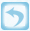 12
11
10
9
8
7
6
5
4
3
2
1
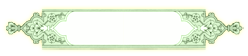 جلسه بیست وچهارم
قالب نمایشی
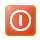 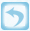 12
11
10
9
8
7
6
5
4
3
2
1
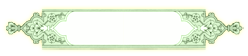 جلسه بیست وچهارم
قالب نمایشی
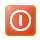 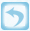 12
11
10
9
8
7
6
5
4
3
2
1
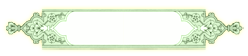 جلسه بیست وچهارم
قالب نمایشی
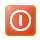 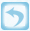 12
11
10
9
8
7
6
5
4
3
2
1
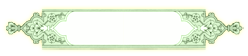 جلسه بیست وچهارم
قالب نمایشی
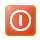 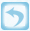 12
11
10
9
8
7
6
5
4
3
2
1
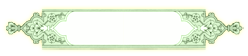 جلسه بیست وچهارم
قالب نمایشی
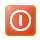 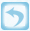 12
11
10
9
8
7
6
5
4
3
2
1
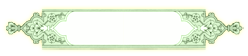 جلسه بیست وچهارم
قالب نمایشی
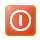 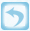 12
11
10
9
8
7
6
5
4
3
2
1
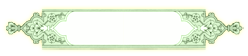 جلسه بیست وچهارم
قالب نمایشی
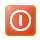 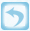 12
11
10
9
8
7
6
5
4
3
2
1
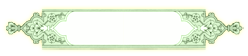 جلسه بیست وچهارم
قالب نمایشی
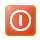 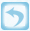 12
11
10
9
8
7
6
5
4
3
2
1
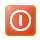 فصل دوم : روش ها             جلسه بیست وپنجم
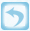 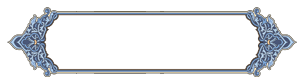 8-قالب جوانبی
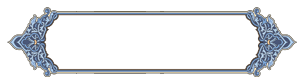 معنای روش
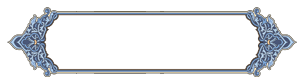 9-قالب نمادین
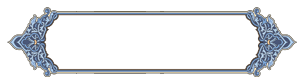 1- قالب داستان
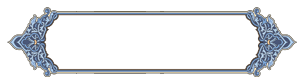 10-قالب تشبیهی
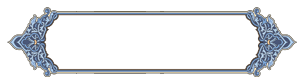 2-قالب پرسش و پاسخ
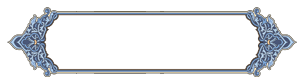 11-قالب نکته ای
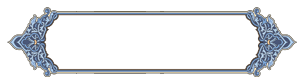 3- قالب انواعی
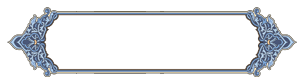 12-قالب تعارضی
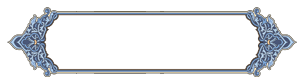 4-قالب گروهی
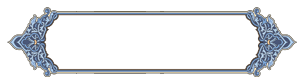 13-قالب مقایسه ای
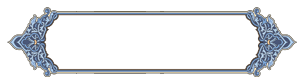 5-قالب شعاری
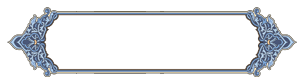 14-قالب نسخه ای
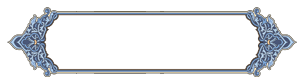 6-قالب آدابی
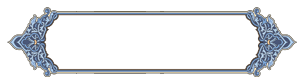 15-قالب نمایشی
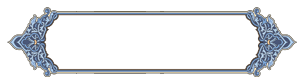 7-قالب عددی
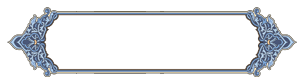 16-قالب توصیفی
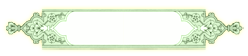 جلسه بیست وپنجم
قالب توصیفی
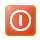 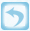 11
10
9
8
7
6
5
4
3
2
1
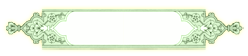 جلسه بیست وپنجم
قالب توصیفی
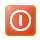 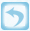 11
10
9
8
7
6
5
4
3
2
1
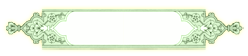 جلسه بیست وپنجم
قالب توصیفی
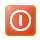 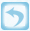 11
10
9
8
7
6
5
4
3
2
1
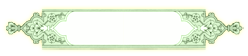 جلسه بیست وپنجم
قالب توصیفی
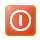 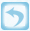 11
10
9
8
7
6
5
4
3
2
1
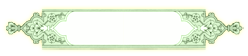 جلسه بیست وپنجم
قالب توصیفی
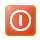 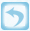 11
10
9
8
7
6
5
4
3
2
1
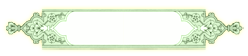 جلسه بیست وپنجم
قالب توصیفی
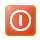 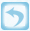 11
10
9
8
7
6
5
4
3
2
1
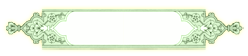 جلسه بیست وپنجم
قالب توصیفی
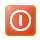 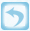 11
10
9
8
7
6
5
4
3
2
1
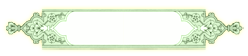 جلسه بیست وپنجم
قالب توصیفی
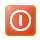 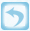 11
10
9
8
7
6
5
4
3
2
1
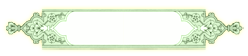 جلسه بیست وپنجم
قالب توصیفی
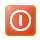 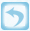 11
10
9
8
7
6
5
4
3
2
1
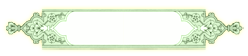 جلسه بیست وپنجم
قالب توصیفی
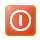 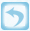 11
10
9
8
7
6
5
4
3
2
1
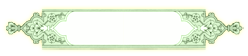 جلسه بیست وپنجم
قالب توصیفی
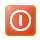 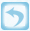 11
10
9
8
7
6
5
4
3
2
1
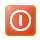 فصل دوم : روش ها             جلسه بیست وششم
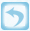 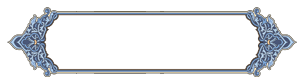 8-قالب جوانبی
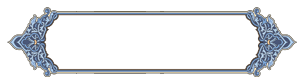 معنای روش
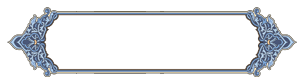 9-قالب نمادین
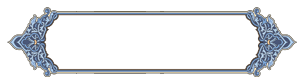 1- قالب داستان
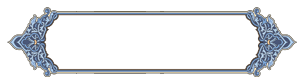 10-قالب تشبیهی
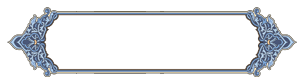 2-قالب پرسش و پاسخ
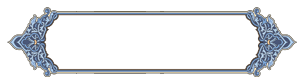 11-قالب نکته ای
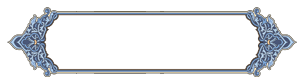 3- قالب انواعی
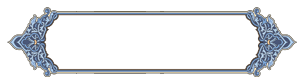 12-قالب تعارضی
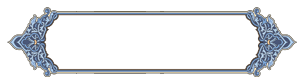 4-قالب گروهی
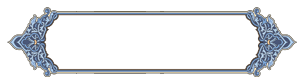 13-قالب مقایسه ای
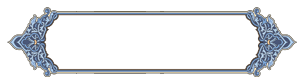 5-قالب شعاری
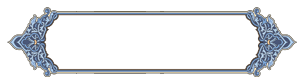 14-قالب نسخه ای
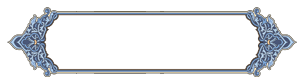 6-قالب آدابی
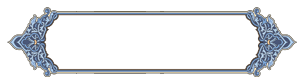 15-قالب نمایشی
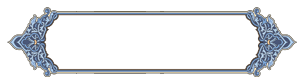 7-قالب عددی
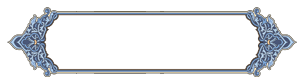 16-قالب توصیفی
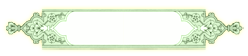 جلسه بیست وششم
قالب توصیفی
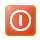 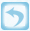 6
5
4
3
2
1
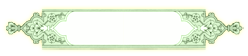 جلسه بیست وششم
قالب توصیفی
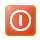 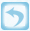 6
5
4
3
2
1
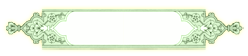 جلسه بیست وششم
قالب توصیفی
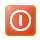 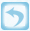 6
5
4
3
2
1
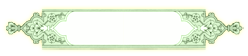 جلسه بیست وششم
قالب توصیفی
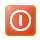 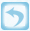 6
5
4
3
2
1
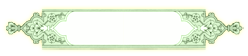 جلسه بیست وششم
قالب توصیفی
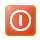 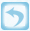 6
5
4
3
2
1
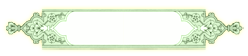 جلسه بیست وششم
قالب توصیفی
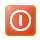 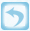 6
5
4
3
2
1
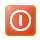 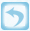 فصل سوم : مفاهیم دینی مورد نیاز کودک و نوجوان

جلسه بیست وهفتم
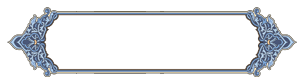 مقدمه
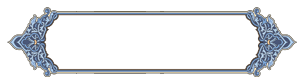 اهداف انتقال مفاهیم دینی
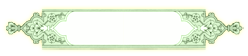 جلسه بیست وهفتم
مقدمه
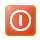 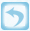 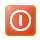 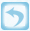 فصل سوم : مفاهیم دینی مورد نیاز کودک و نوجوان

جلسه بیست وهشتم
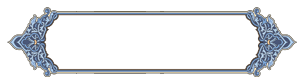 مقدمه
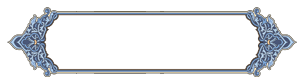 اهداف انتقال مفاهیم دینی
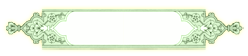 جلسه بیست وهشتم
اهداف انتقال مفاهیم دینی
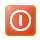 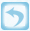 8
7
6
5
4
3
2
1
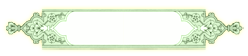 جلسه بیست وهشتم
اهداف انتقال مفاهیم دینی
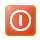 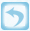 8
7
6
5
4
3
2
1
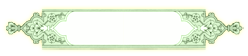 جلسه بیست وهشتم
اهداف انتقال مفاهیم دینی
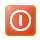 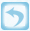 8
7
6
5
4
3
2
1
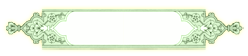 جلسه بیست وهشتم
اهداف انتقال مفاهیم دینی
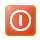 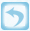 8
7
6
5
4
3
2
1
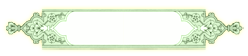 جلسه بیست وهشتم
اهداف انتقال مفاهیم دینی
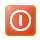 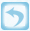 8
7
6
5
4
3
2
1
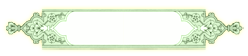 جلسه بیست وهشتم
اهداف انتقال مفاهیم دینی
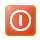 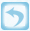 8
7
6
5
4
3
2
1
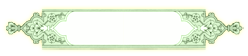 جلسه بیست وهشتم
اهداف انتقال مفاهیم دینی
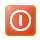 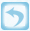 8
7
6
5
4
3
2
1
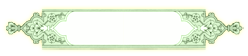 جلسه بیست وهشتم
اهداف انتقال مفاهیم دینی
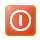 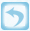 8
7
6
5
4
3
2
1
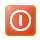 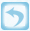 فصل سوم : مفاهیم دینی مورد نیاز کودک و نوجوان

جلسه بیست ونهم
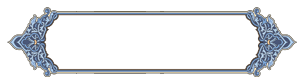 مقدمه
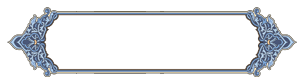 اهداف انتقال مفاهیم دینی
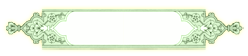 جلسه بیست ونهم
اهداف انتقال مفاهیم دینی
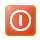 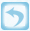 4
3
2
1
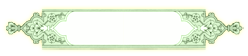 جلسه بیست ونهم
اهداف انتقال مفاهیم دینی
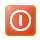 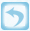 4
3
2
1
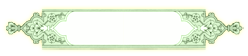 جلسه بیست ونهم
اهداف انتقال مفاهیم دینی
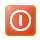 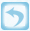 4
3
2
1
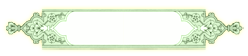 جلسه بیست ونهم
اهداف انتقال مفاهیم دینی
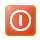 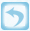 4
3
2
1
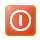 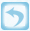 فصل سوم : مفاهیم دینی مورد نیاز کودک و نوجوان

جلسه سی ام
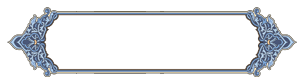 مقدمه
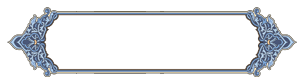 اهداف انتقال مفاهیم دینی
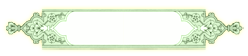 جلسه سی ام
اهداف انتقال مفاهیم دینی
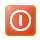 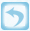 4
3
2
1
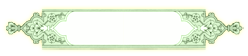 جلسه سی ام
اهداف انتقال مفاهیم دینی
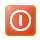 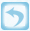 4
3
2
1
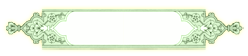 جلسه سی ام
اهداف انتقال مفاهیم دینی
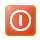 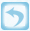 4
3
2
1
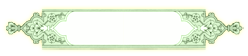 جلسه سی ام
اهداف انتقال مفاهیم دینی
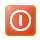 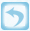 4
3
2
1
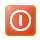 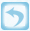 فصل سوم : مفاهیم دینی مورد نیاز کودک و نوجوان

جلسه سی ویکم
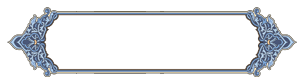 مقدمه
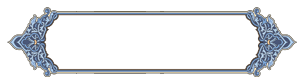 اهداف انتقال مفاهیم دینی
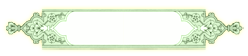 جلسه سی ویکم
اهداف انتقال مفاهیم دینی
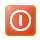 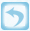 3
2
1
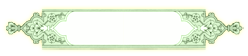 جلسه سی ویکم
اهداف انتقال مفاهیم دینی
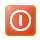 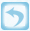 3
2
1
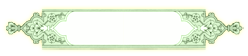 جلسه سی ویکم
اهداف انتقال مفاهیم دینی
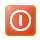 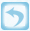 3
2
1
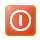 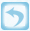 فصل سوم : مفاهیم دینی مورد نیاز کودک و نوجوان

جلسه سی ودوم
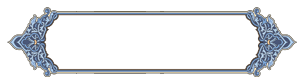 مقدمه
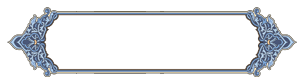 اهداف انتقال مفاهیم دینی
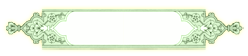 جلسه سی ودوم
اهداف انتقال مفاهیم دینی
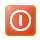 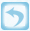 4
3
2
1
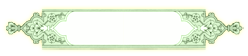 جلسه سی ودوم
اهداف انتقال مفاهیم دینی
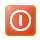 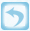 4
3
2
1
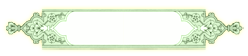 جلسه سی ودوم
اهداف انتقال مفاهیم دینی
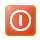 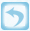 4
3
2
1
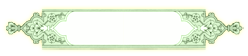 جلسه سی ودوم
اهداف انتقال مفاهیم دینی
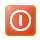 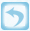 4
3
2
1